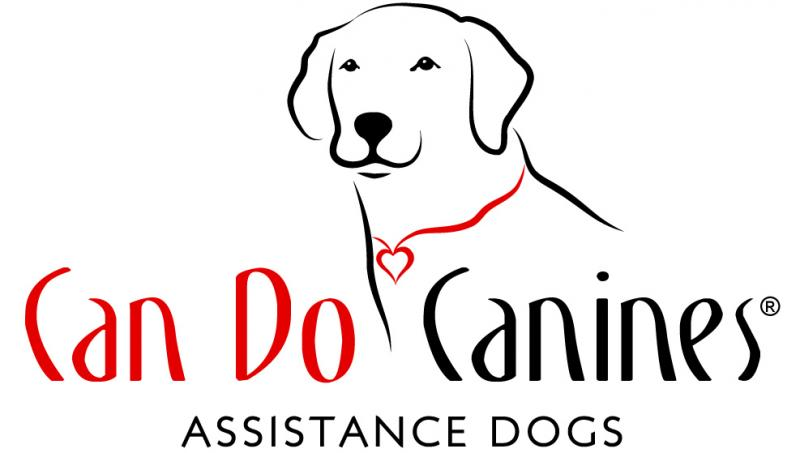 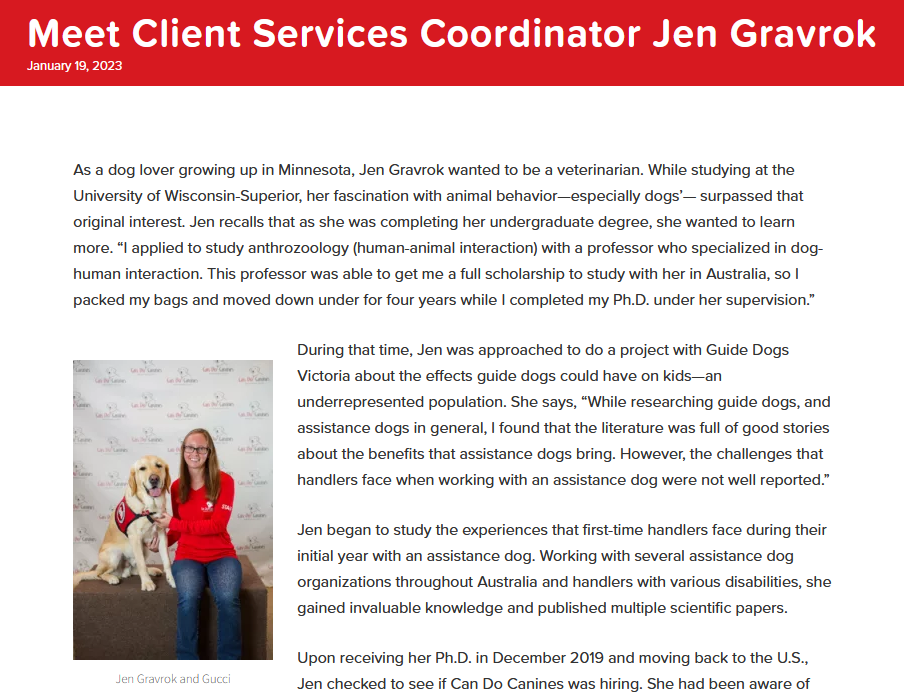 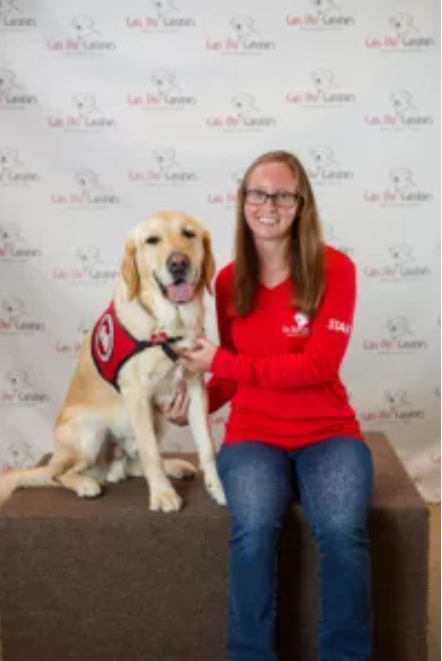 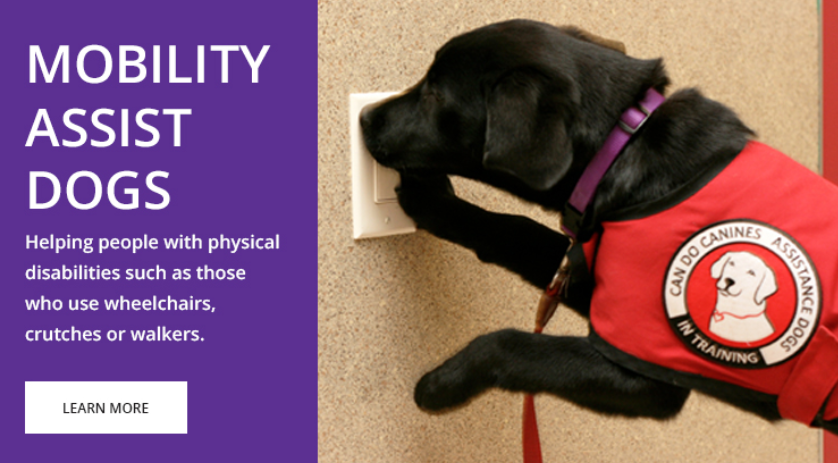 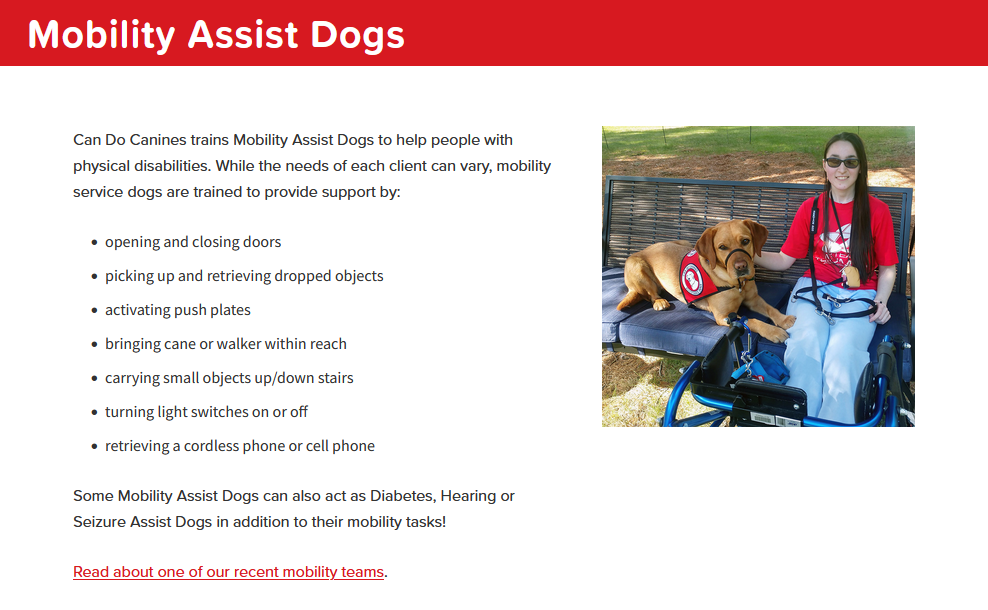 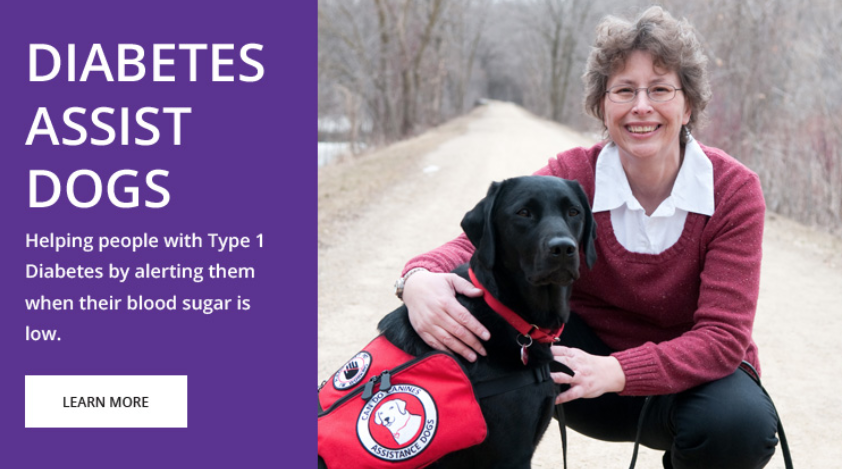 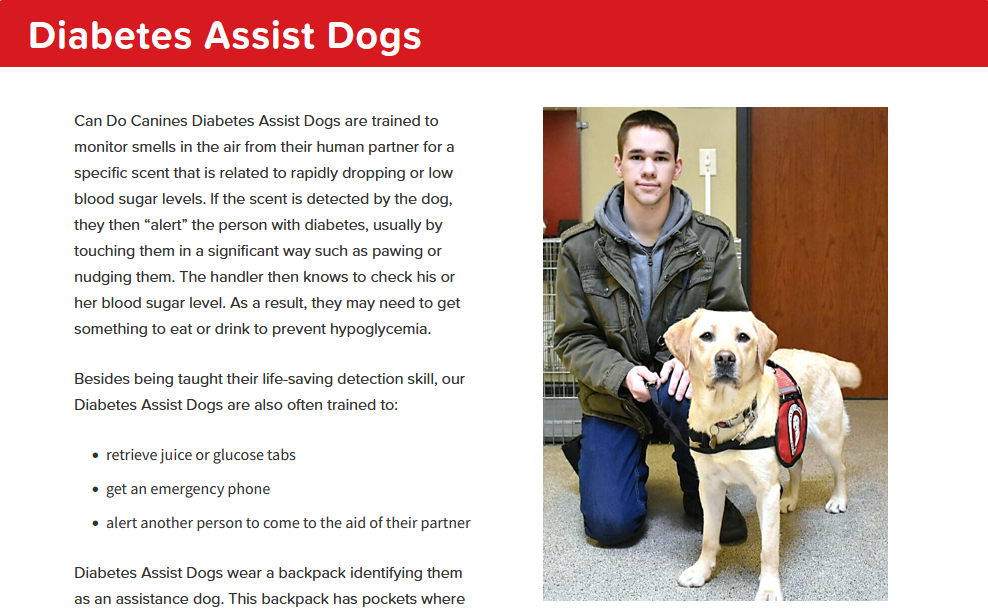 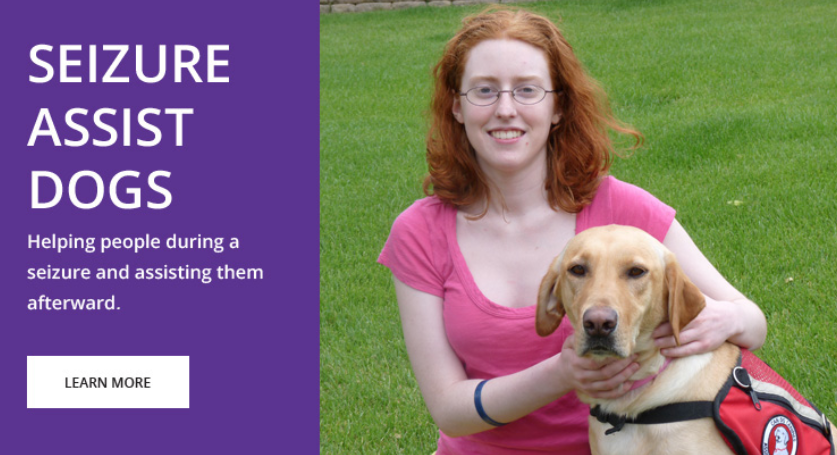 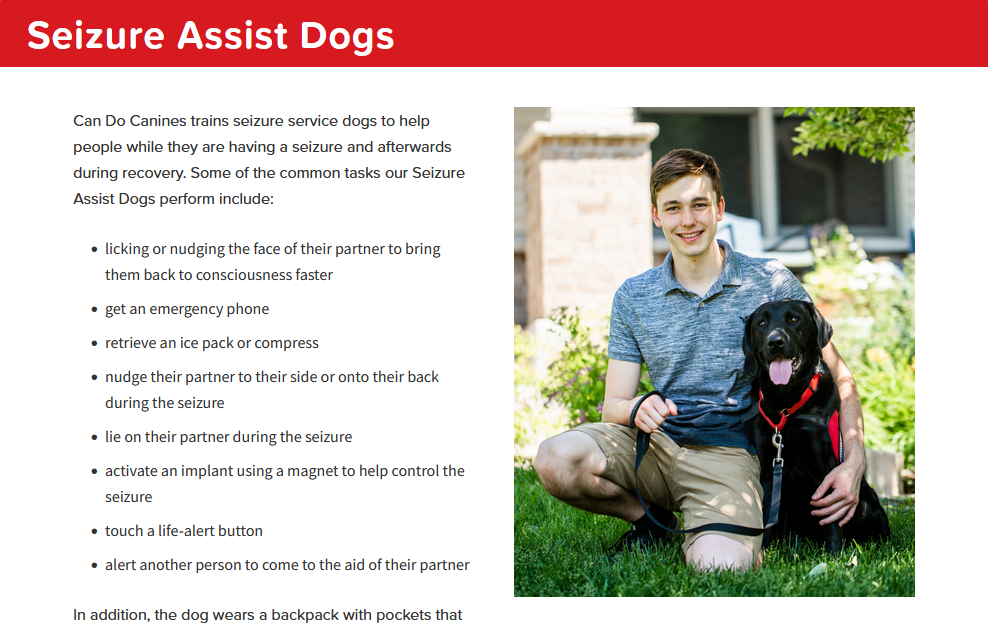 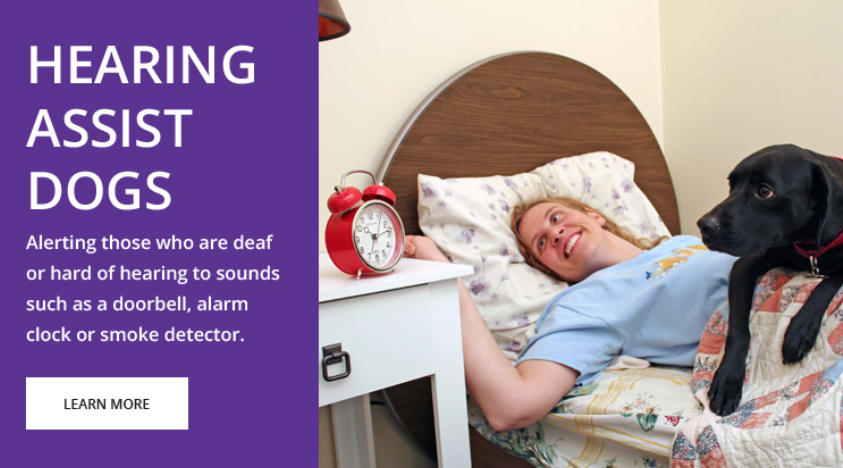 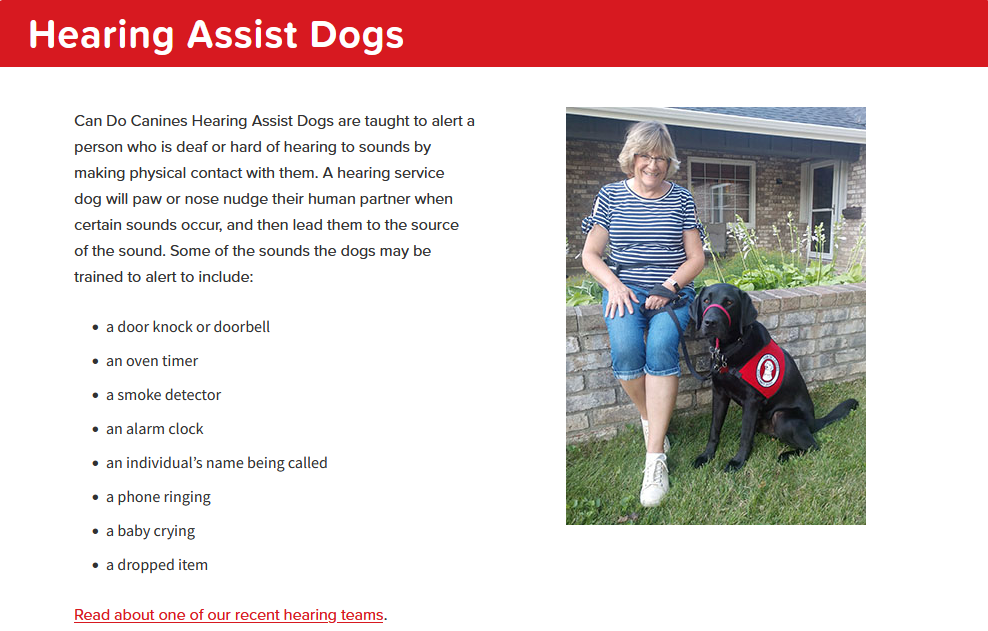 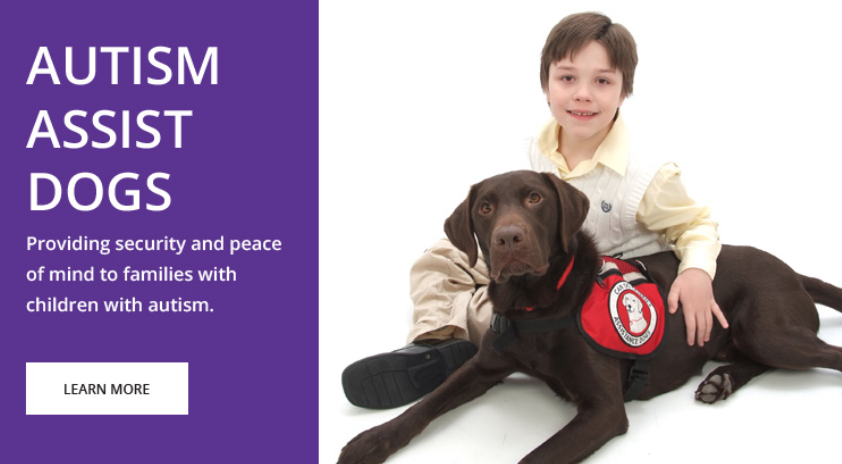 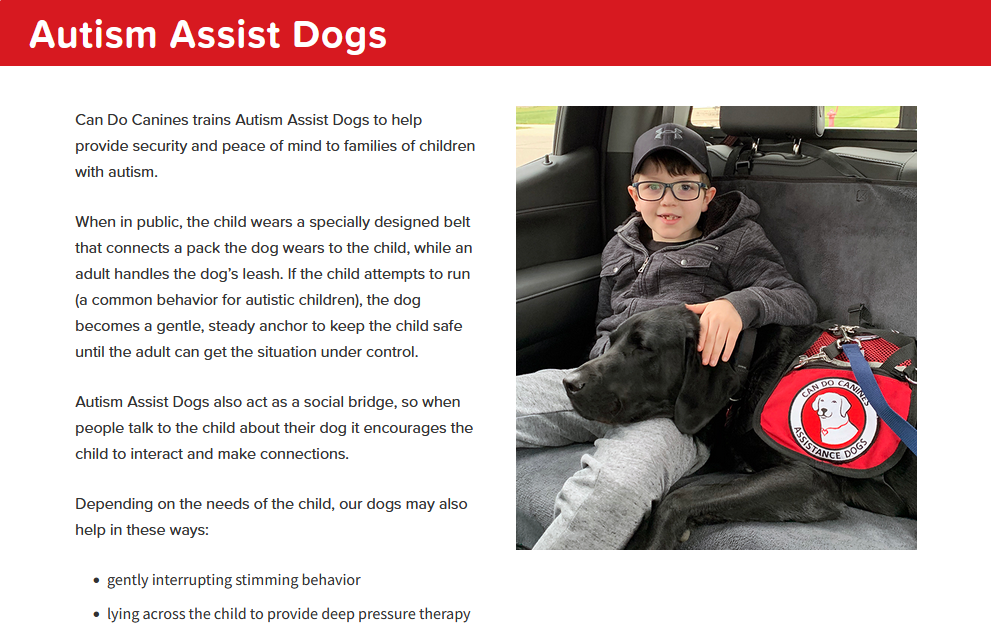 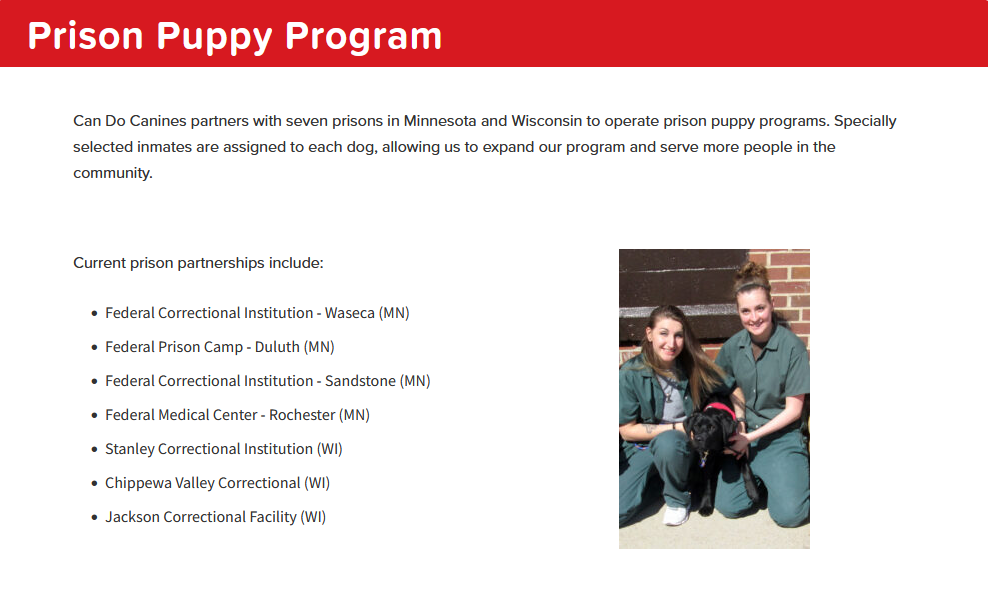 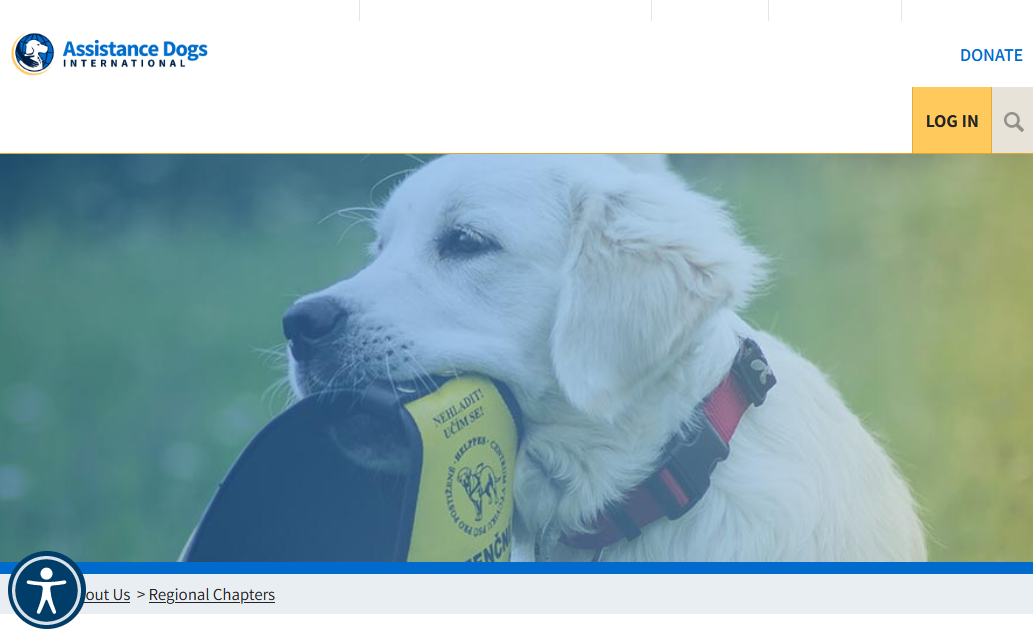 Assistance Dogs International
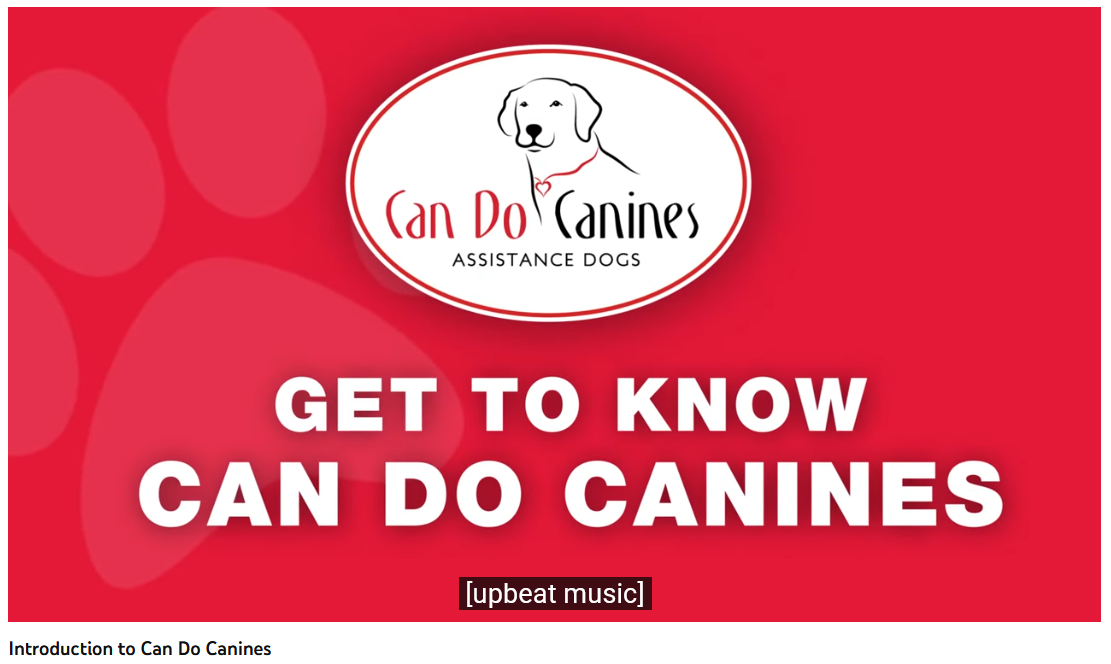 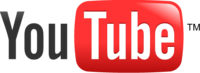 https://www.youtube.com/watch?v=tvbN6uYeSlc
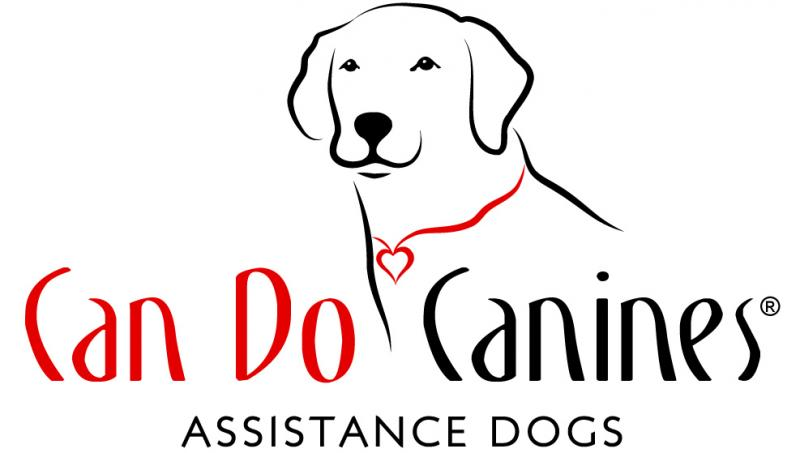 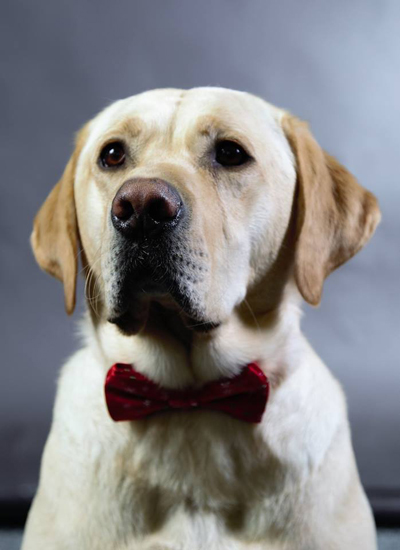 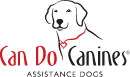 Meet Bentley, the Hearing Assist Service Dog
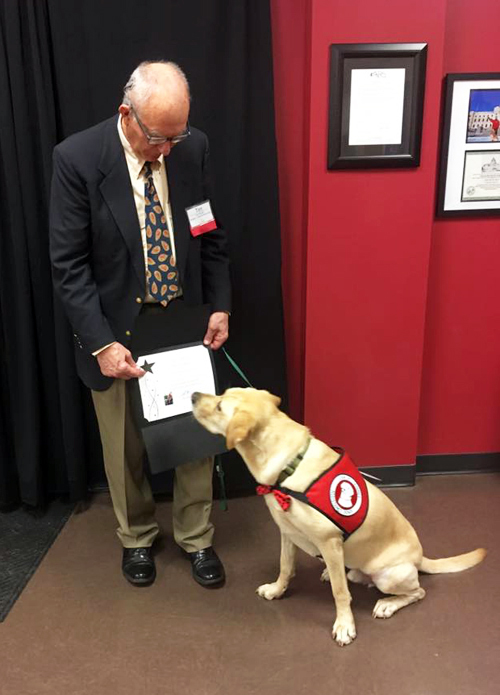 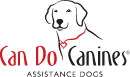 Tim and his Hearing Assistant Partner Bentley are graduates of the Can Do Canines Assistance Dog training program 
New Hope, MN
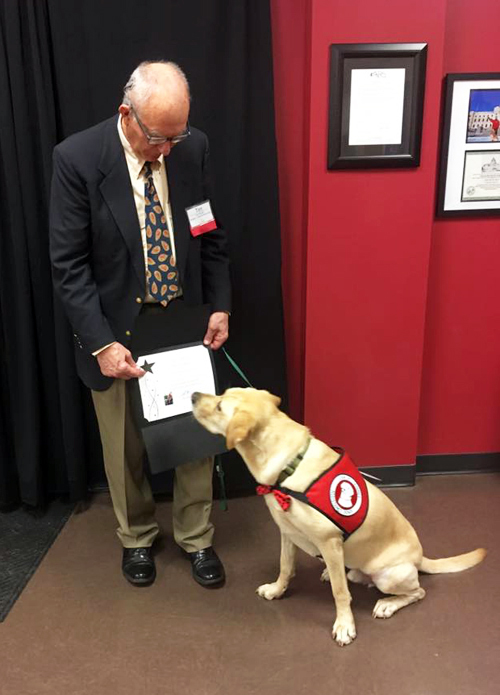 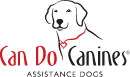 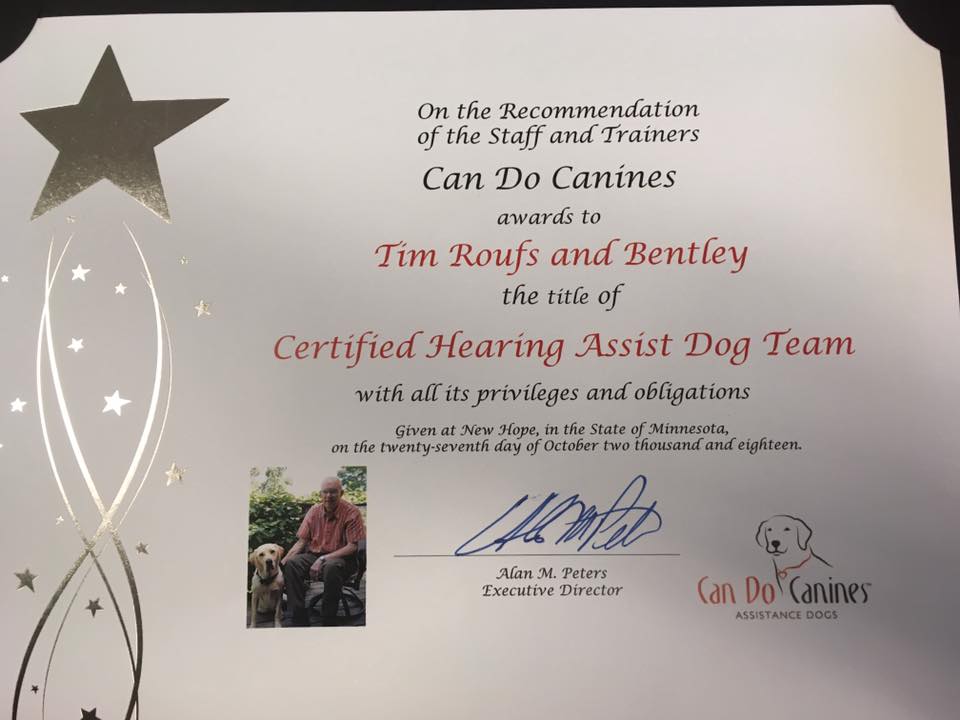 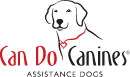 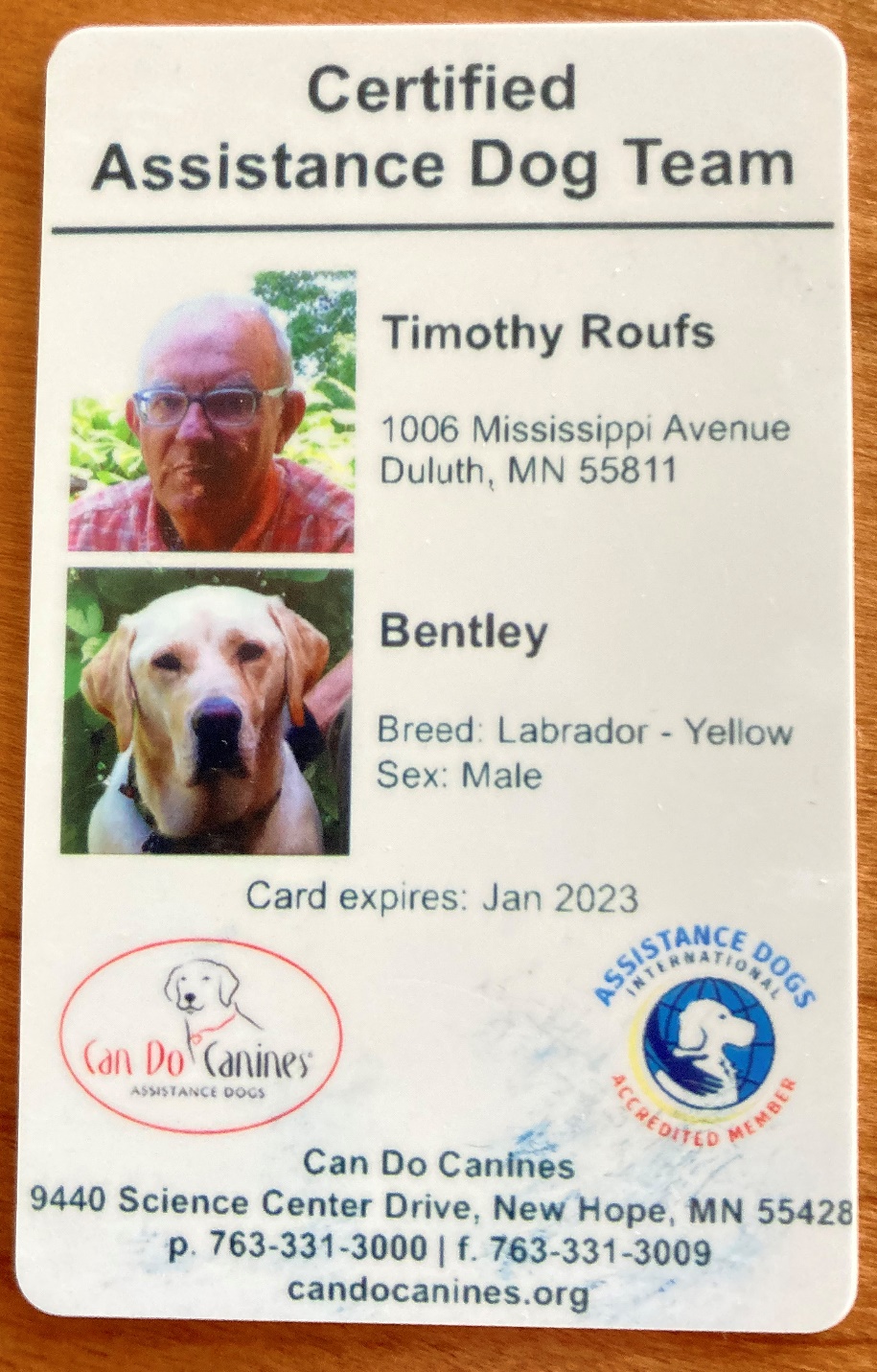 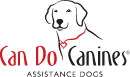 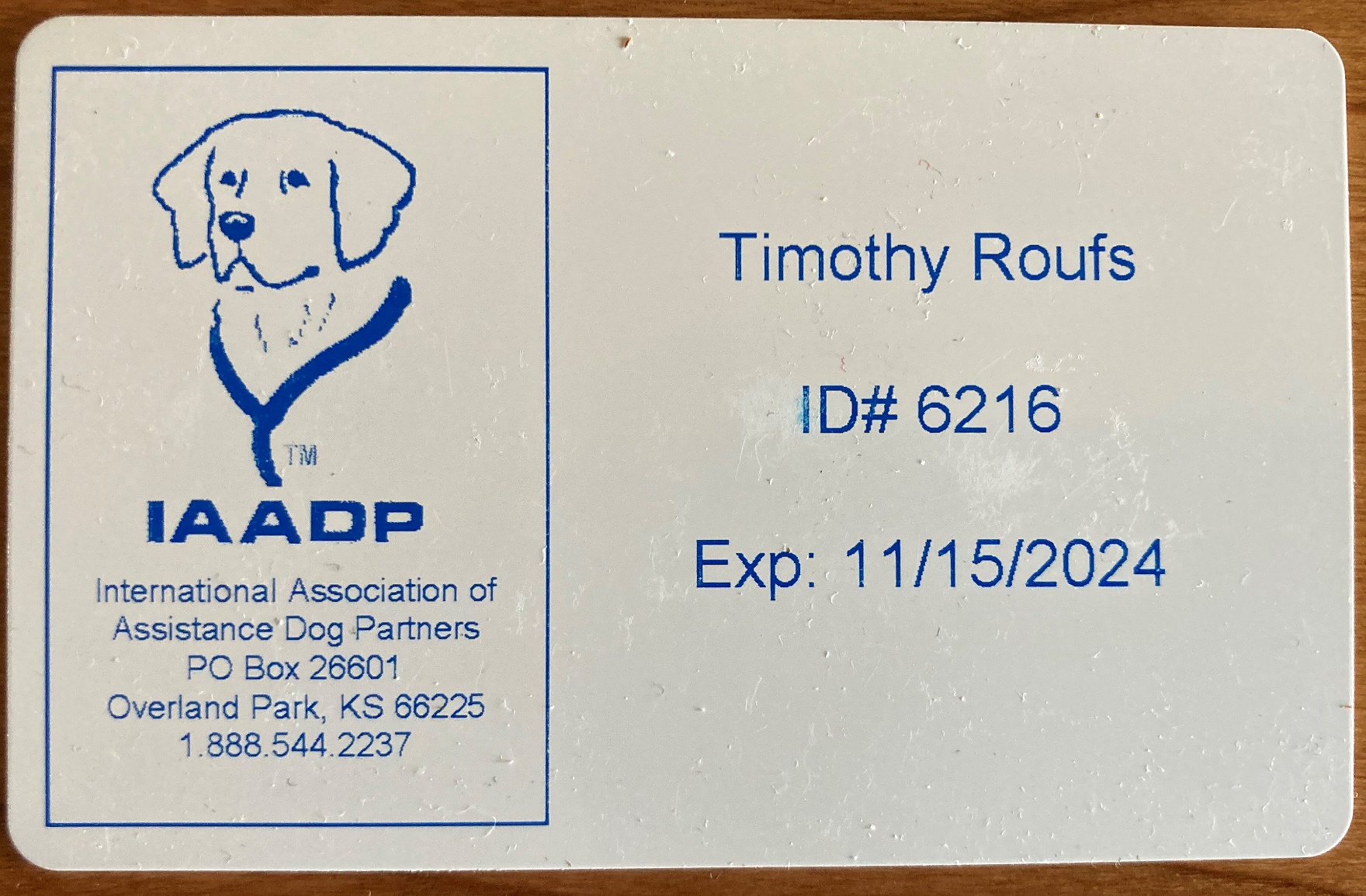 What do 
“fake” service dog 
cards look like?
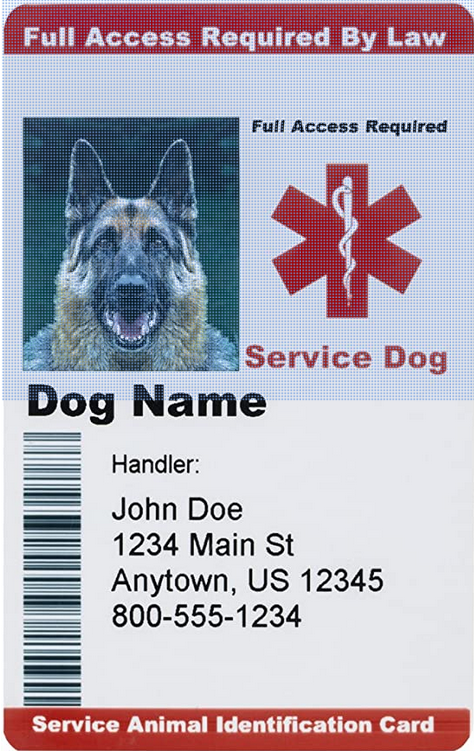 What do 
“fake” service dog 
cards look like?
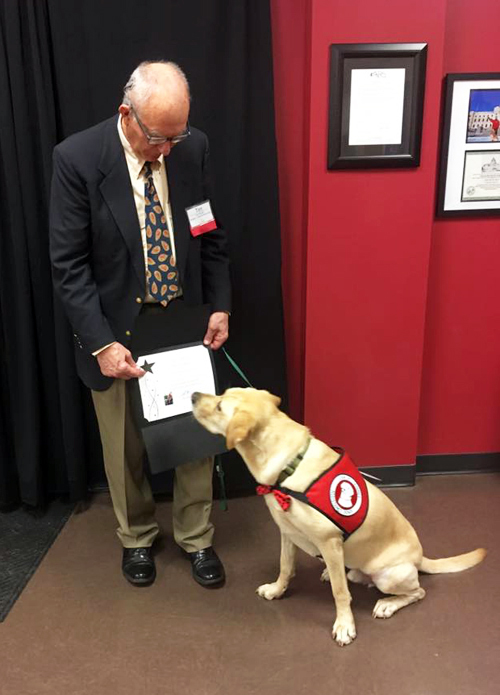 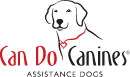 "Total Confidence in Bentley" 
Can Do Canines Assistant Dog Feature Story
6 February 2019
link
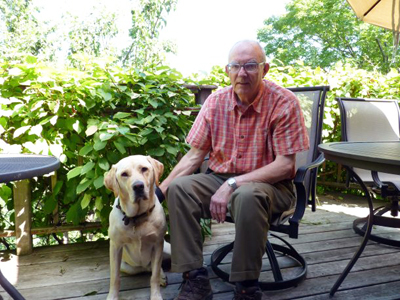 Can Do Canines 
is an accredited member of Assistance Dogs International
a nonprofit organization whose purpose is to improve the areas of training, placement and utilization of assistance dogs
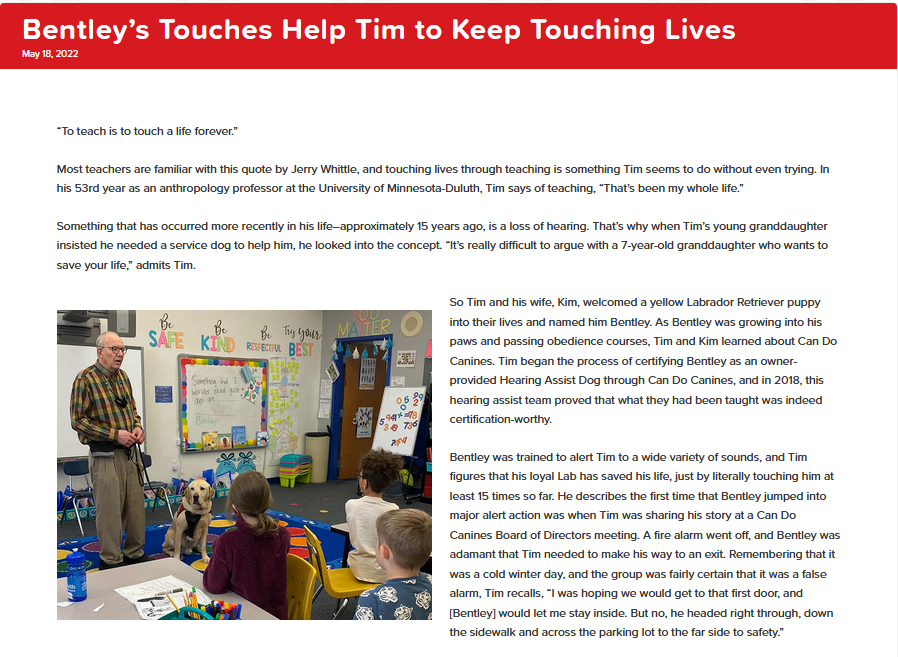 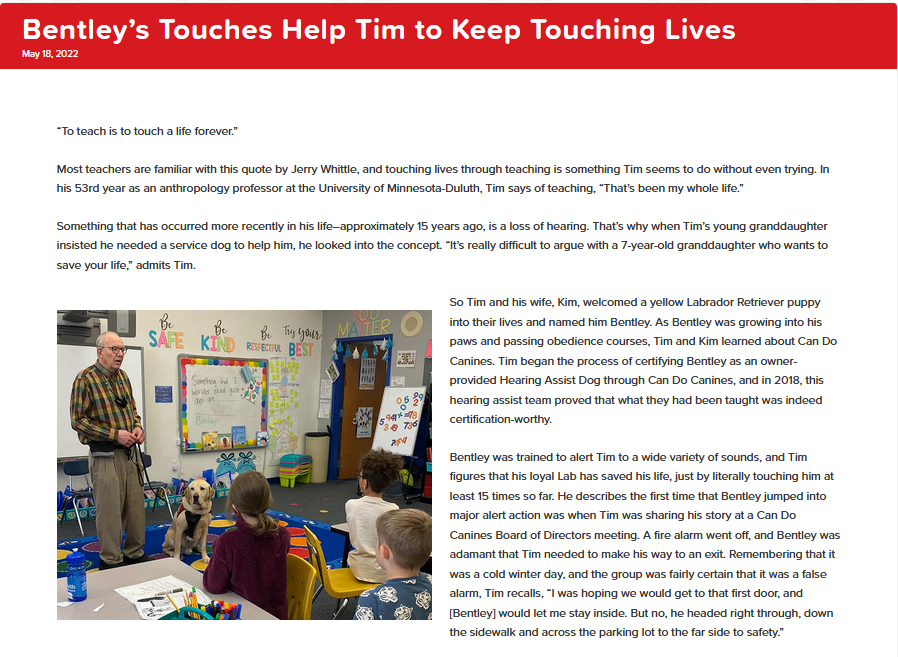 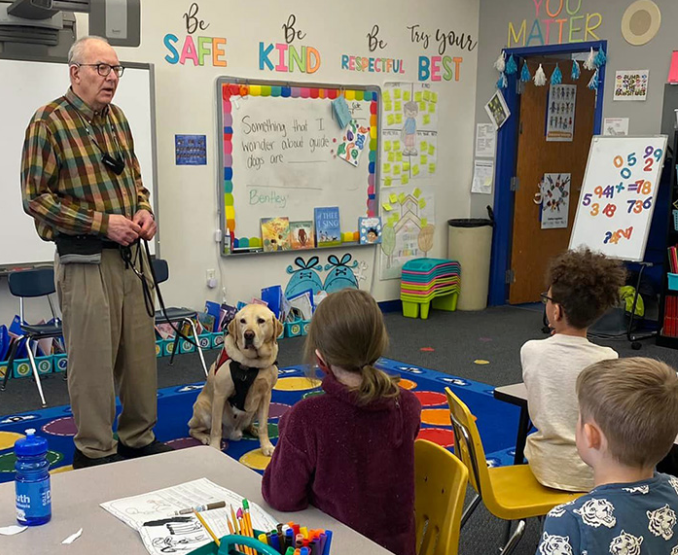 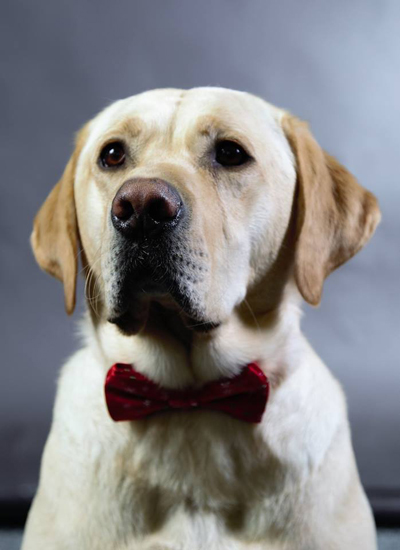 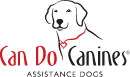 Meet Bentley, the Hearing Assist Service Dog
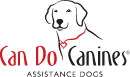 One of the questions we’re often asked, 
about a subject of confusion amongst the general public, is . . . 

“What is the difference between a ‘service dog’ and a ‘therapy dog’?”

And we’re also asked what’s the difference between those two and an 
“emotional support dog”?
?
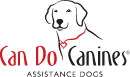 One of the questions we’re often asked, 
about a subject of confusion amongst the general public, is . . . 

“What is the difference between a ‘service dog’ and a ‘therapy dog’?”

And we’re also asked what’s the difference between those two and an 
“emotional support dog”?
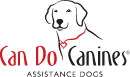 One of the questions we’re often asked, 
about a subject of confusion amongst the general public, is . . . 

“What is the difference between a ‘service dog’ and a ‘therapy dog’?”

And we’re also asked what’s the difference between those two and an 
“emotional support dog”?
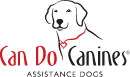 One of the questions we’re often asked, 
about a subject of confusion amongst the general public, is . . . 

“What is the difference between a ‘service dog’ and a ‘therapy dog’?”

And we’re also asked what’s the difference between those two and an
 “emotional support dog”?
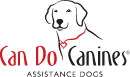 trained in specific tasks to assist just one person

Americans with Disabilities Act  (ADA) covered:

Rights to bring animals into public establishments
One of the questions we’re often asked, 
about a subject of confusion amongst the general public, is . . . 

“What is the difference between a ‘service dog’ and a ‘therapy dog’?”

And we’re also asked what’s the difference between those two and an
 “emotional support dog”?
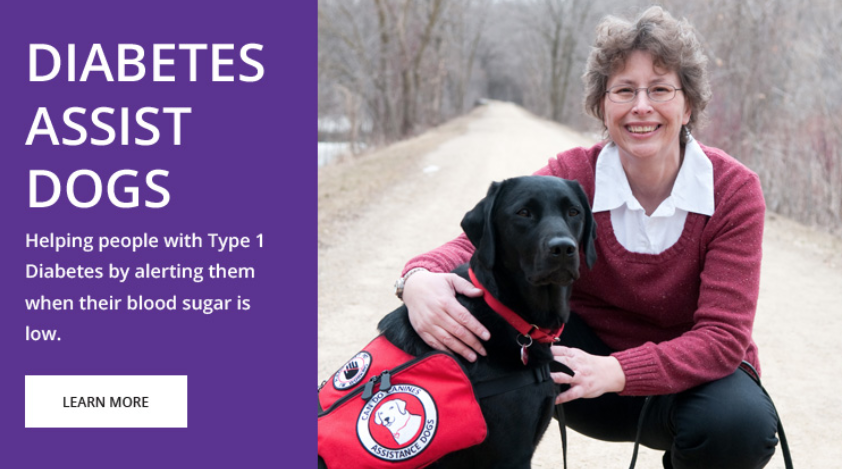 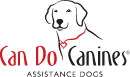 trained in specific tasks to assist just one person

Americans with Disabilities Act  (ADA) covered:

Rights to bring animals into public establishments
One of the questions we’re often asked, 
about a subject of confusion amongst the general public, is . . . 

“What is the difference between a ‘service dog’ and a ‘therapy dog’?”

And we’re also asked what’s the difference between those two and an
 “emotional support dog”?
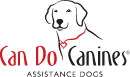 One of the questions we’re often asked, 
about a subject of confusion amongst the general public, is . . . 

“What is the difference between a ‘service dog’ and a ‘therapy dog’?”

And we’re also asked what’s the difference between those two and an
 “emotional support dog”?
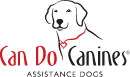 One of the questions we’re often asked, 
about a subject of confusion amongst the general public, is . . . 

“What is the difference between a ‘service dog’ and a ‘therapy dog’?”

And we’re also asked what’s the difference between those two and an
 “emotional support dog”?
provides emotional
support and comfort
to many people
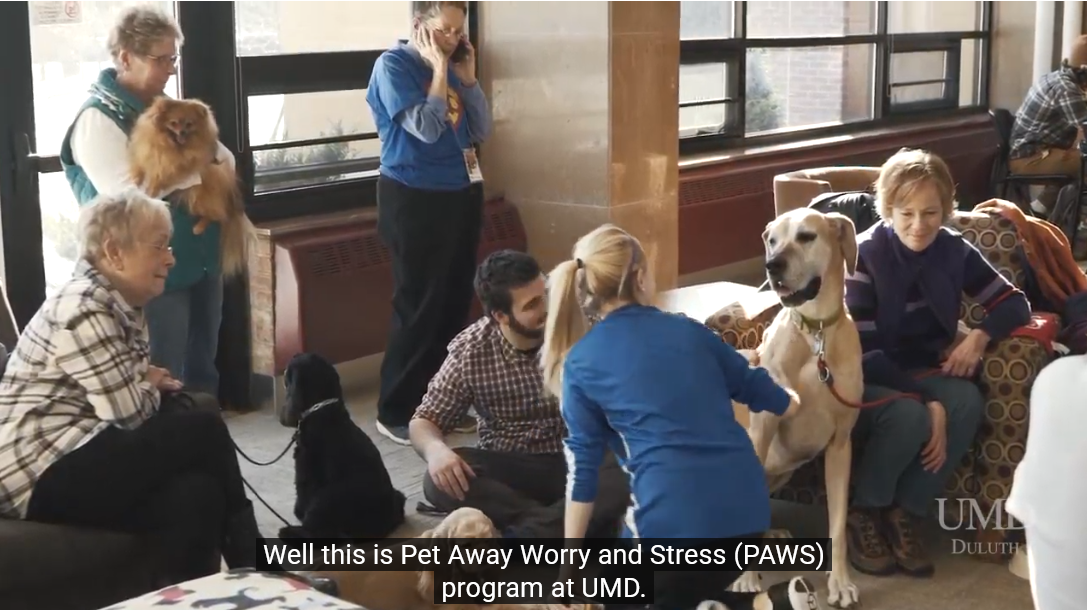 provide emotional
support and comfort
to many people
UMD PAWS Therapy Dogs
helping students with exam anxiety
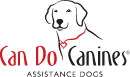 One of the questions we’re often asked, 
about a subject of confusion amongst the general public, is . . . 

“What is the difference between a ‘service dog’ and a ‘therapy dog’?”

And we’re also asked what’s the difference between those two and an
“emotional support dog”?
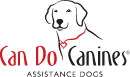 One of the questions we’re often asked, 
about a subject of confusion amongst the general public, is . . . 

“What is the difference between a ‘service dog’ and a ‘therapy dog’?”

And we’re also asked what’s the difference between those two and an
“emotional support dog”?
primary function is to provide emotional support through companionship to a specific person
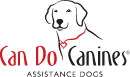 may live with their disabled owners, even if “No Pets” policy is in place
One of the questions we’re often asked, 
about a subject of confusion amongst the general public, is . . . 

“What is the difference between a ‘service dog’ and a ‘therapy dog’?”

And we’re also asked what’s the difference between those two and an
“emotional support dog”?
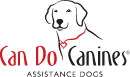 need to tolerate a wide variety of experiences, environments, and people
One of the questions we’re often asked, 
about a subject of confusion amongst the general public, is . . . 

“What is the difference between a ‘service dog’ and a ‘therapy dog’?”

And we’re also asked what’s the difference between those two and an
“emotional support dog”?
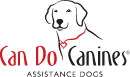 need to tolerate a wide variety of experiences, environments, and people
One of the questions we’re often asked, 
about a subject of confusion amongst the general public, is . . . 

“What is the difference between a ‘service dog’ and a ‘therapy dog’?”

And we’re also asked what’s the difference between those two and an
“emotional support dog”?
that is, they must behave at all times in public
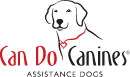 trained in specific tasks to assist just one person

ADA covered (Americans with Disabilities Act):

Rights to bring animals into public establishments
REM:
One of the questions we’re often asked, 
about a subject of confusion amongst the general public, is . . . 

“What is the difference between a ‘service dog’ and a ‘therapy dog’?”

And we’re also asked what’s the difference between those two and an “emotional support dog”?
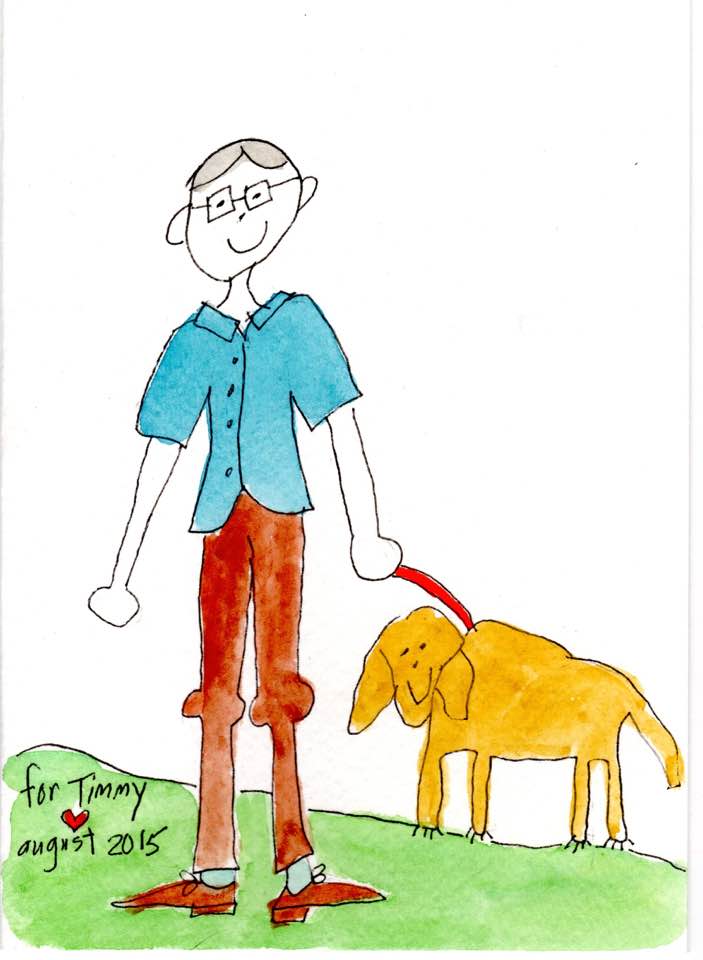 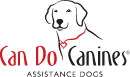 Timmy and BentleyGretchen Roufs, 2015
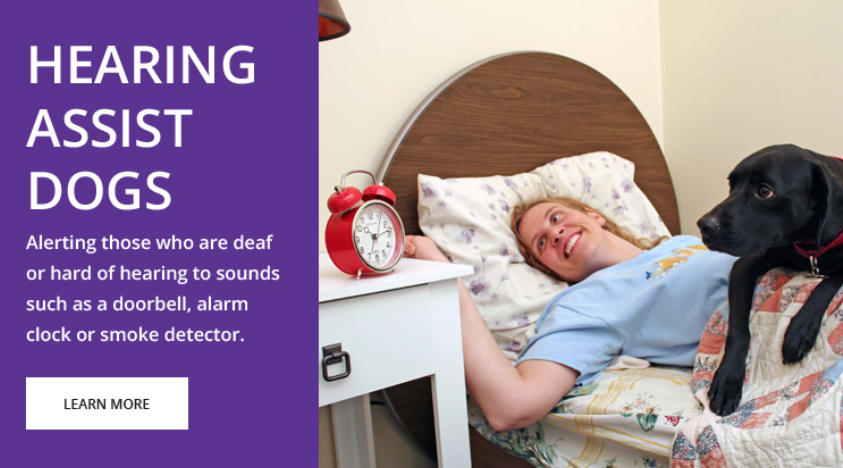 Bentley alerts for the alarm . . . But has no “snooze button”
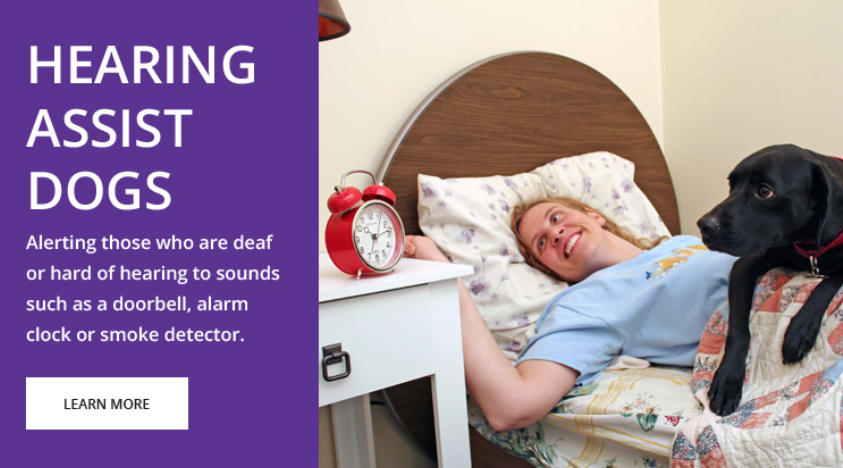 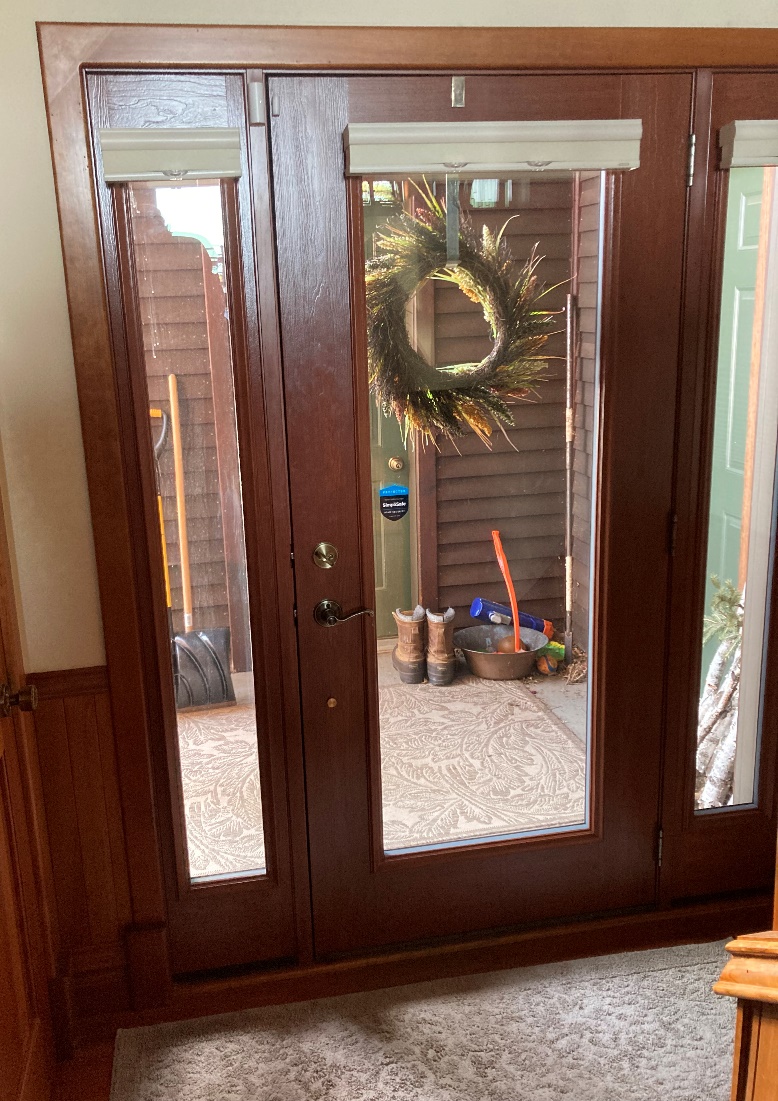 Bentley alerts for the doorbell
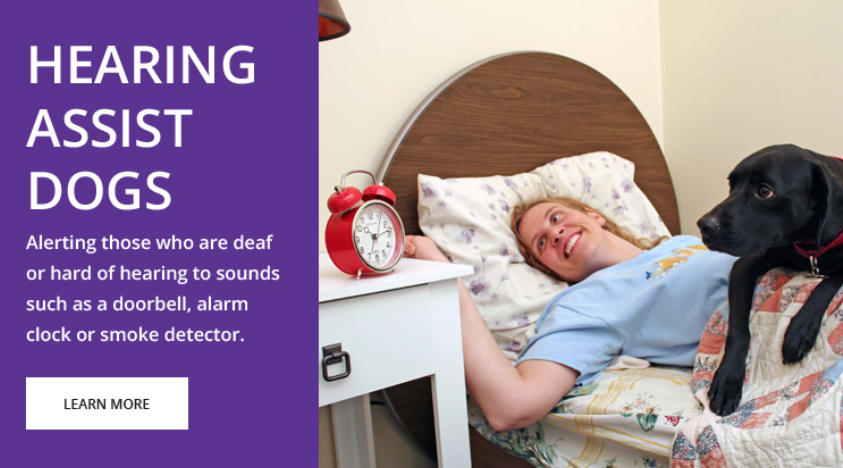 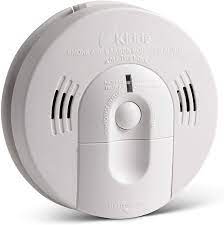 Bentley alerts for the smoke/fire/
CO2 alarm
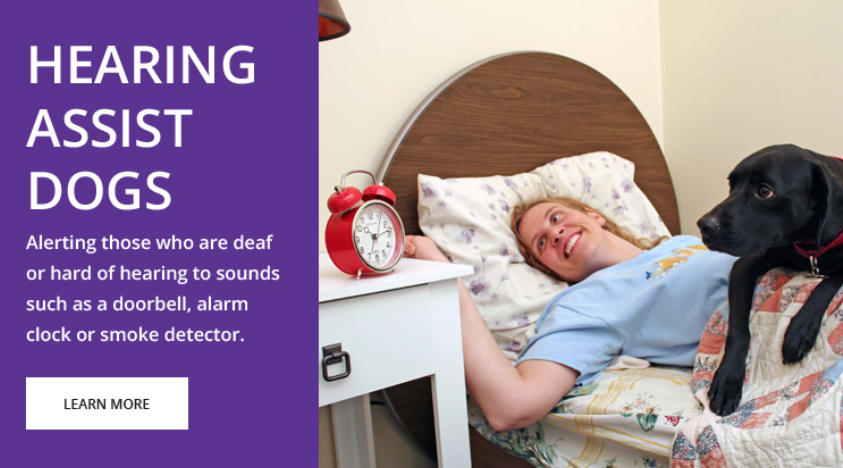 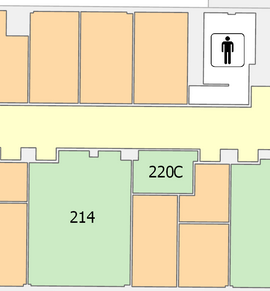 Bentley alerts for someone at my office door
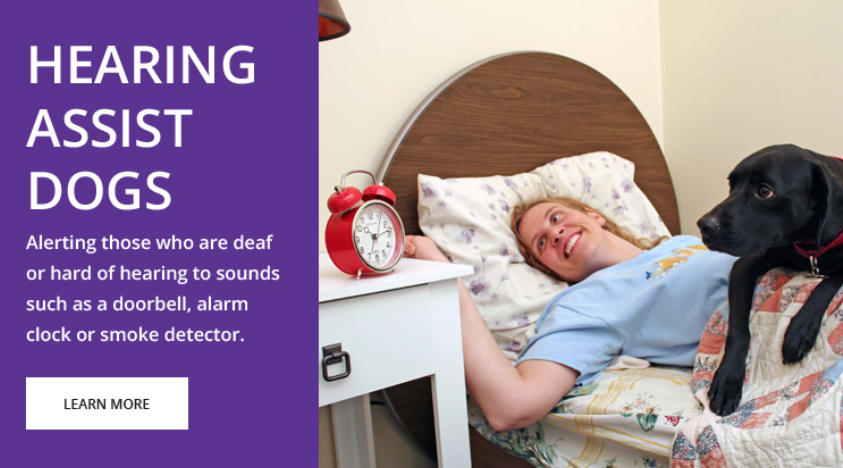 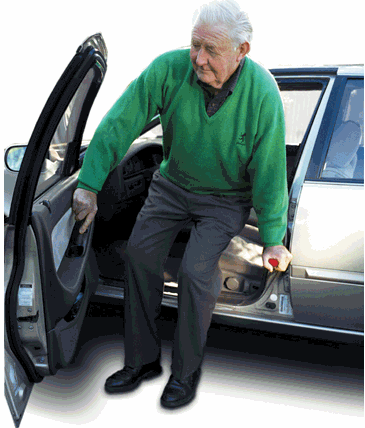 Bentley alerts to people getting out of a car in the driveway
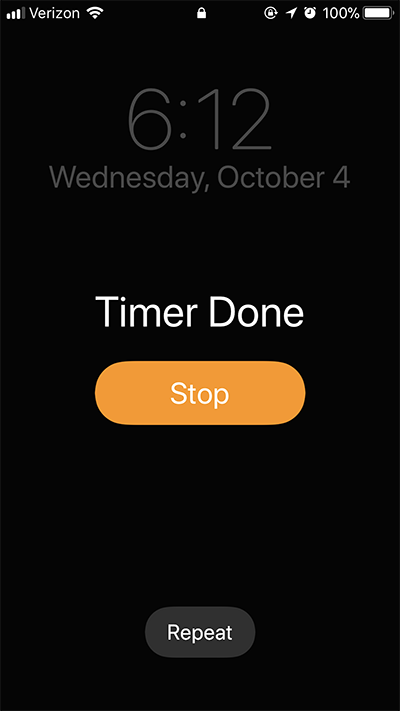 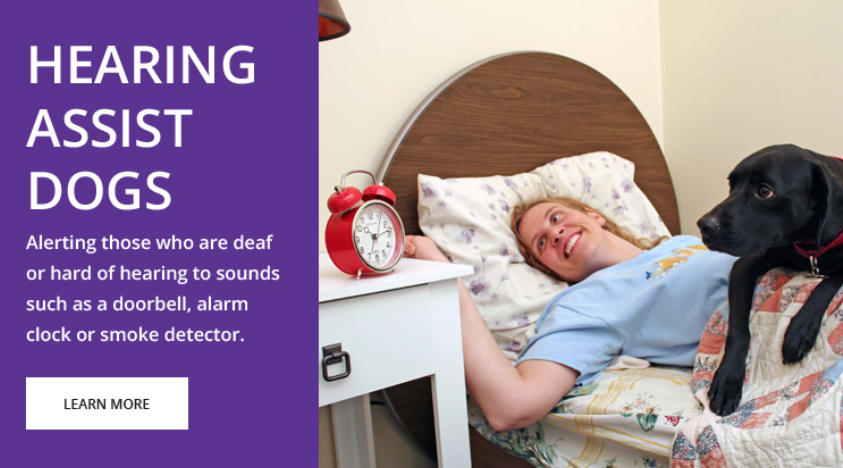 Bentley alerts for the timer on the phone
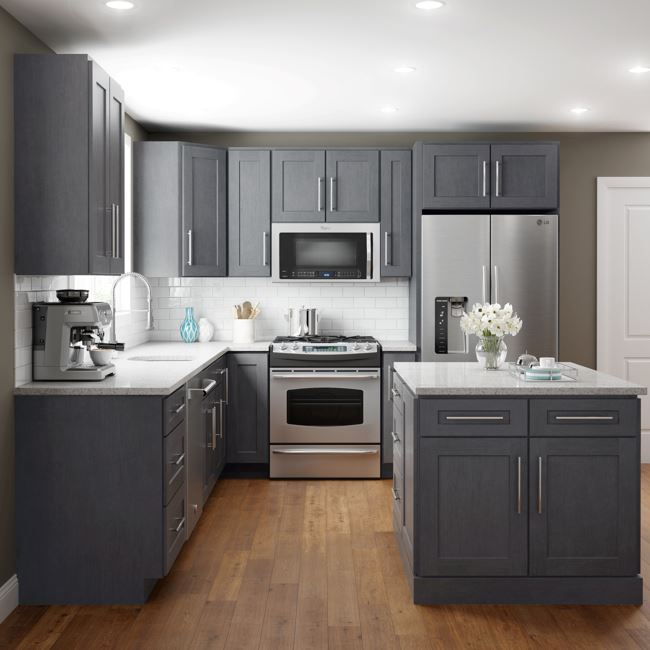 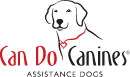 Bentley is trained to ignore the microwave timer
Bentley is trained to ignore the dishwasher timer
Bentley alerts for the oven timer
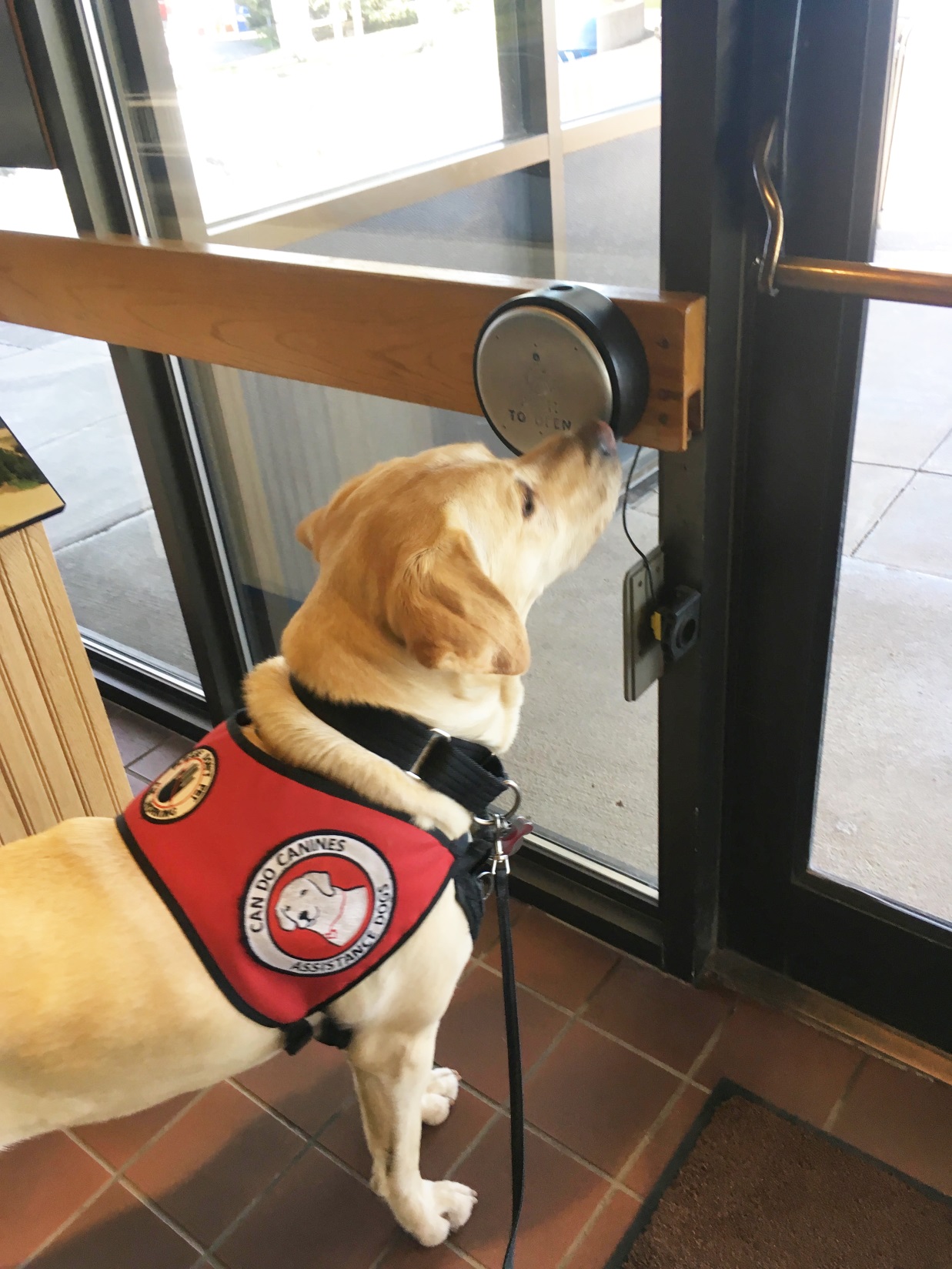 Door opener
While Bentley is certified as a hearing assist dog
he loves doing other things  that his certified mobility assist friends do . . .
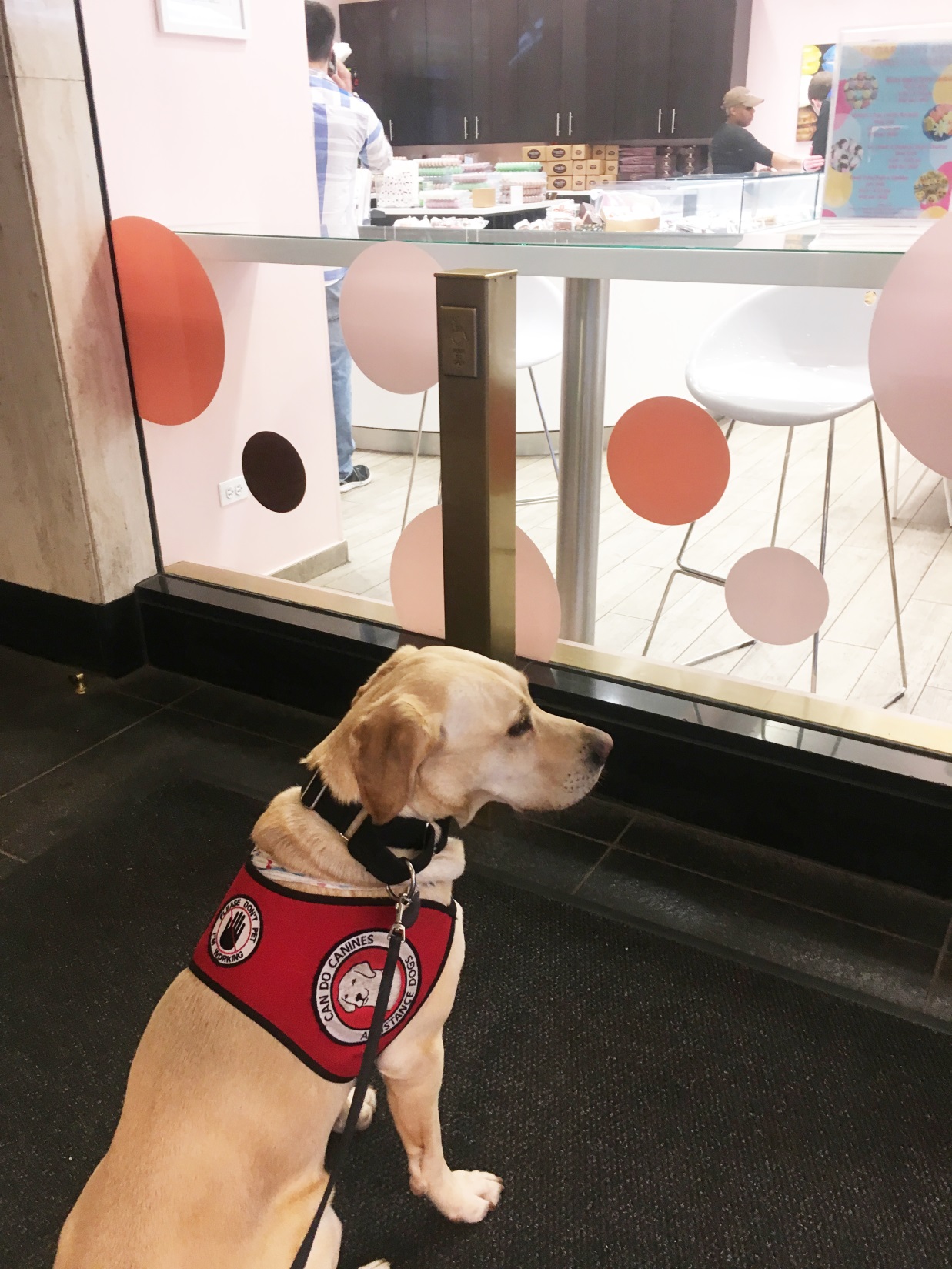 And Bentley is a genius natural problem solver . . .

The door opening button at the Palmer House in Chicago is right above his head . . .
Door opener
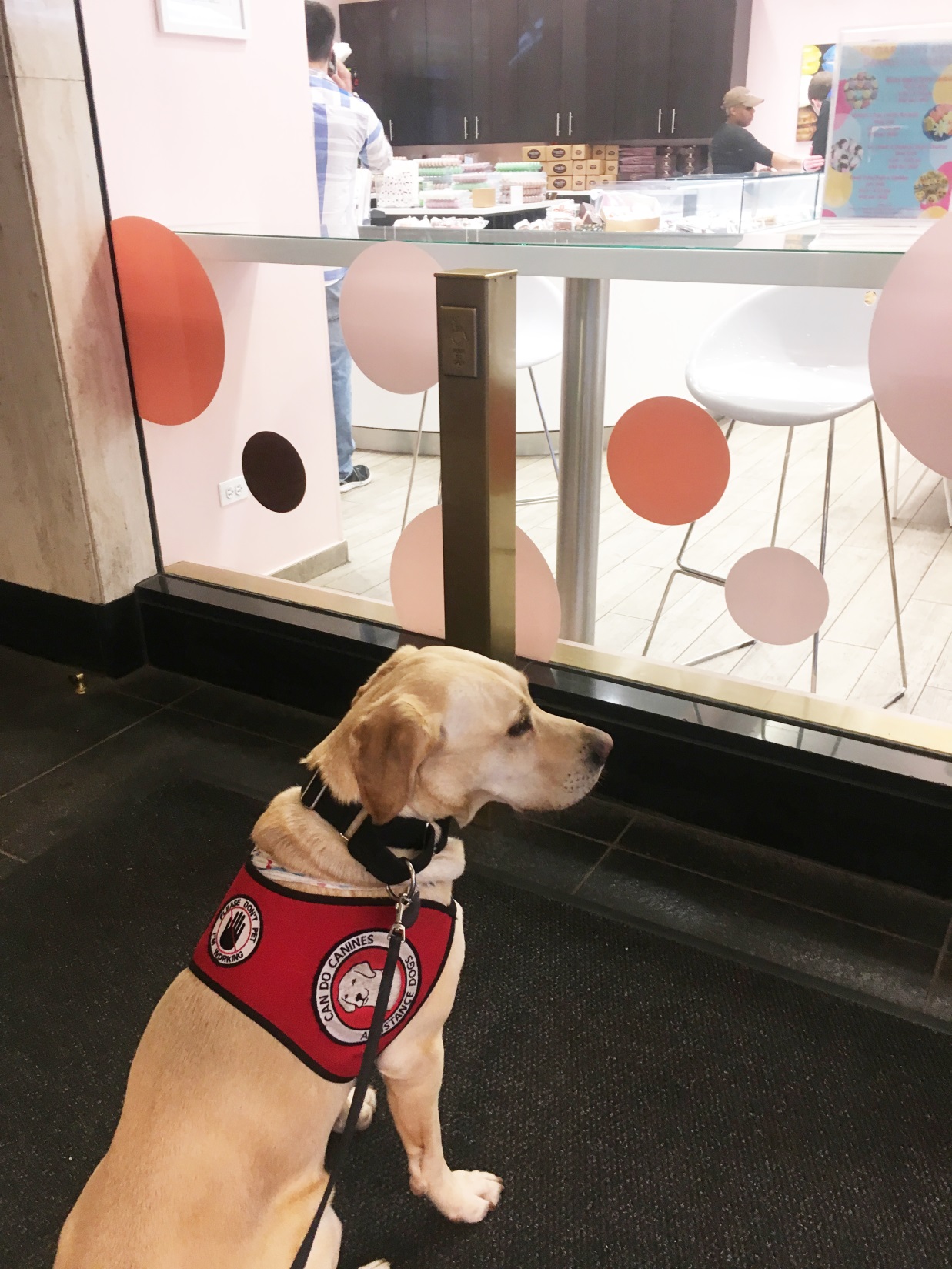 And Bentley is a genius natural problem solver . . .

Bentley has never seen a rectangular door-opening button like this before
 . . .
Door opener
What the heck is this?
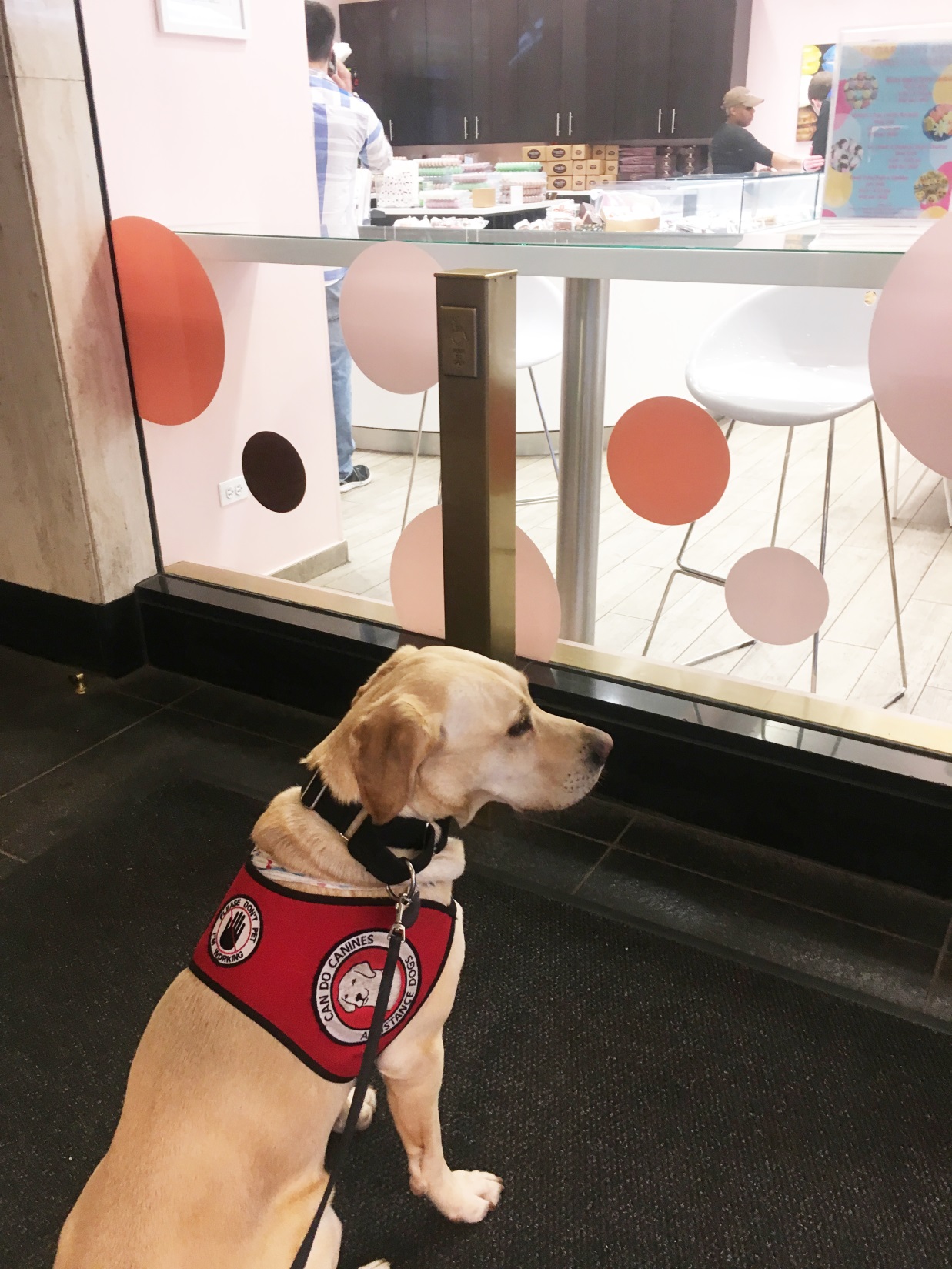 Door opener
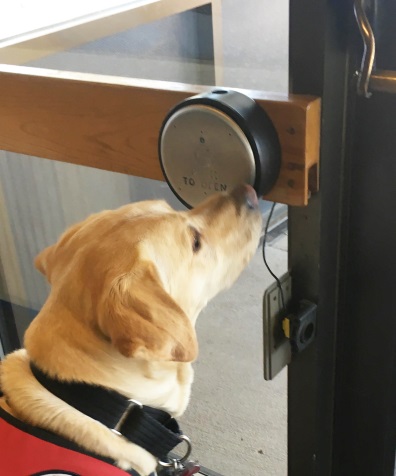 Bentley’s unprompted first choice to open the door was . . .

the circle decal on the window 
. . .
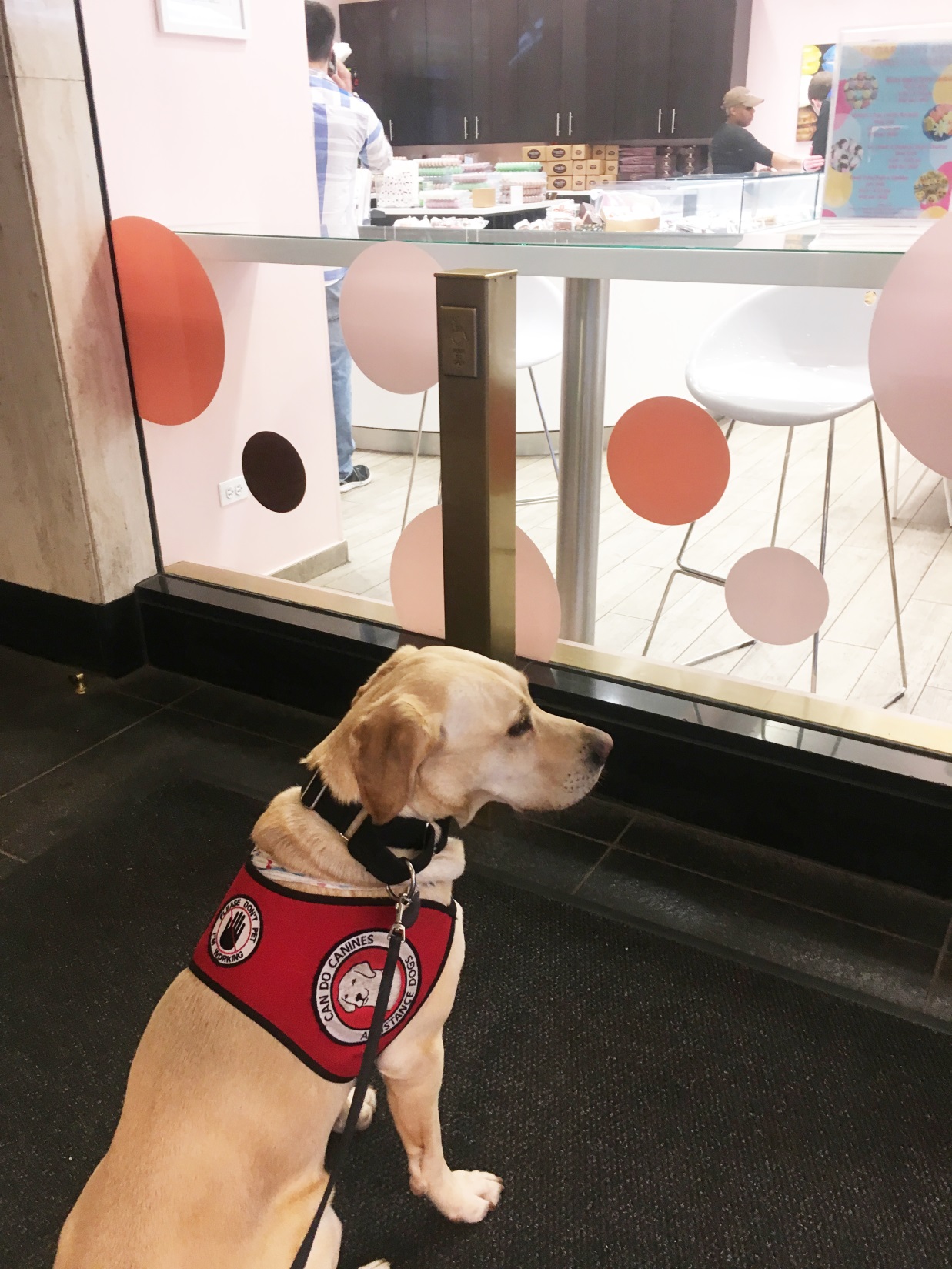 Door opener
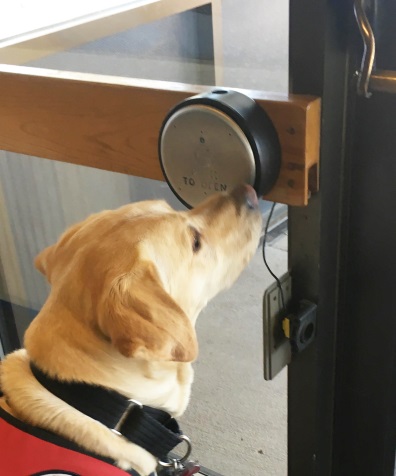 Bentley’s unprompted first choice to open the door was . . .

the circle decals on the window 
. . .
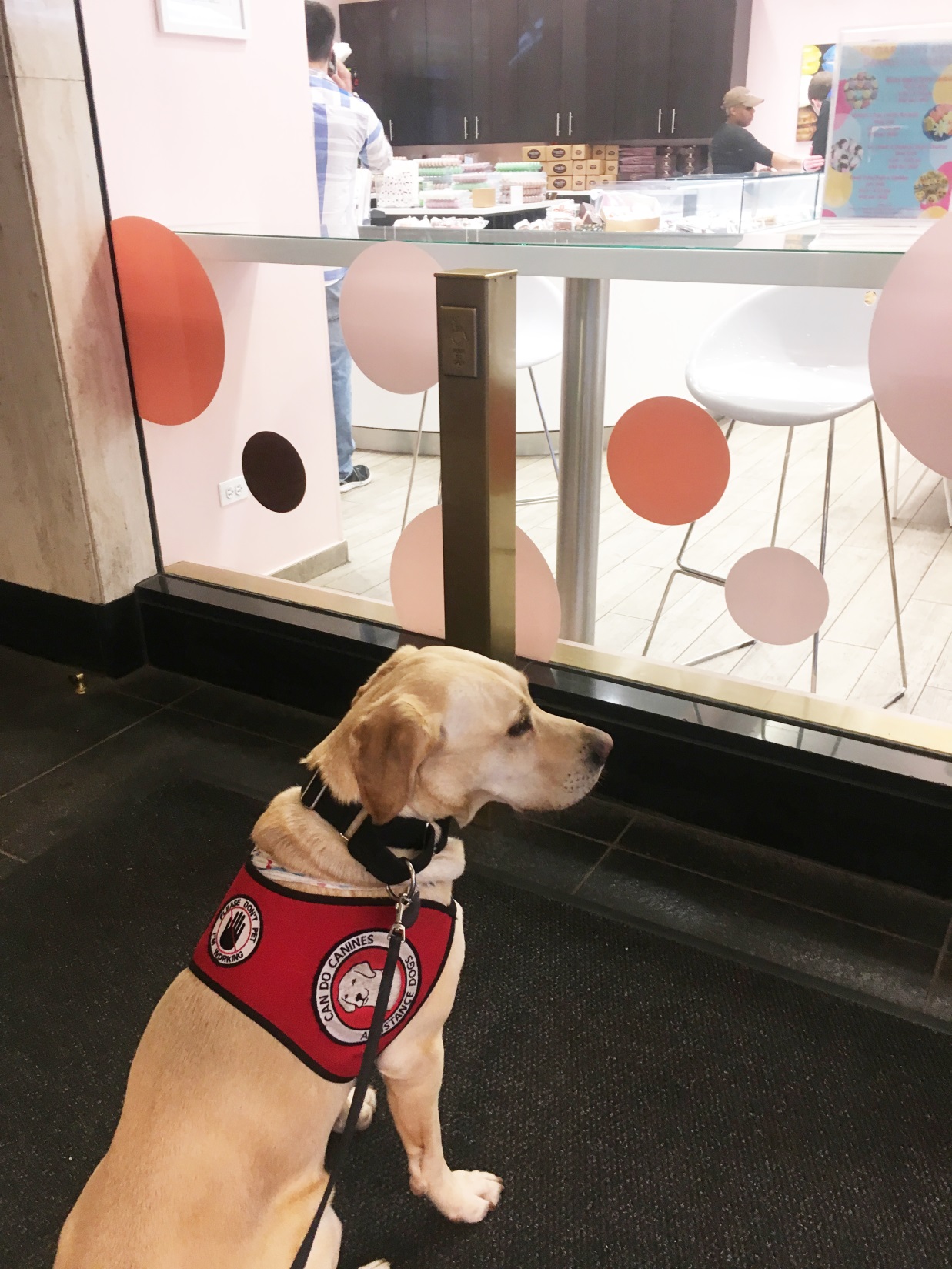 And Bentley on his own, after trying the two opener-size decals on the window, opened the door . . .
Door opener
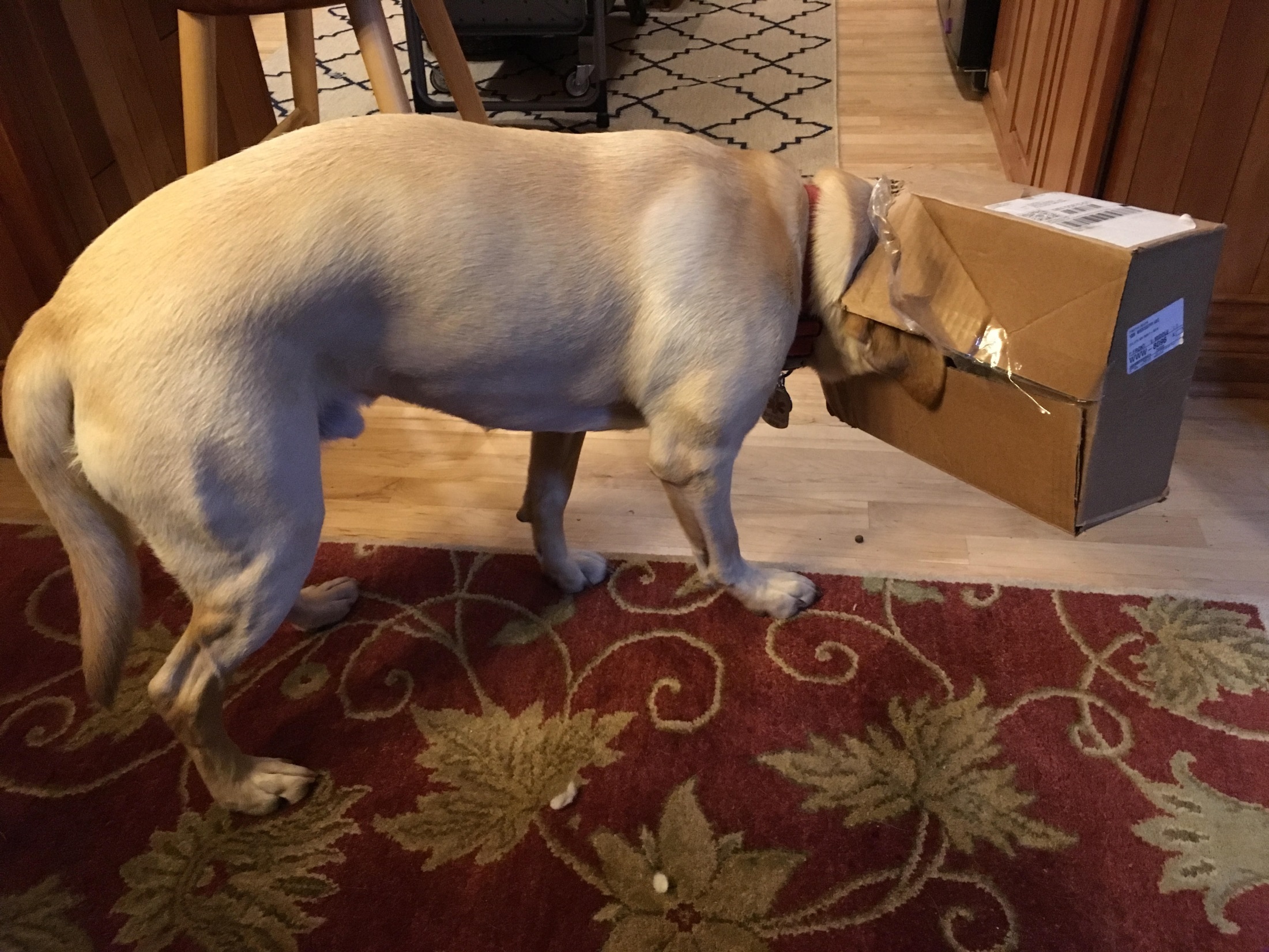 Off duty Bentley is also a great help with opening packages 
(also not in his job description)
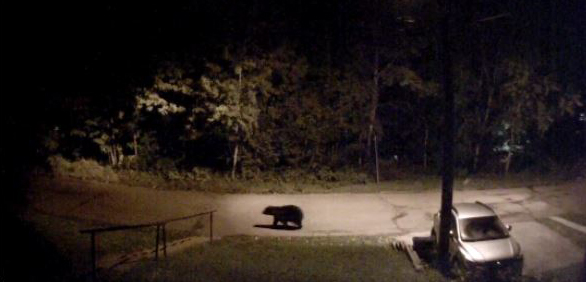 Bentley protects us from the neighbors 
(also not in his job description)
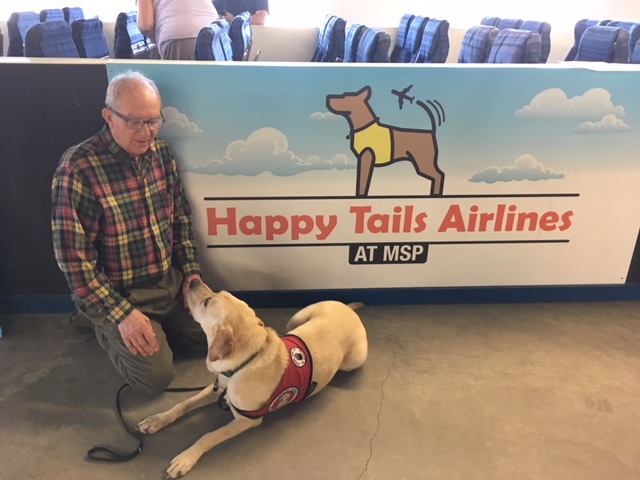 Bentley loves to travel
(he has his official “wings” but hasn’t actually flown yet)
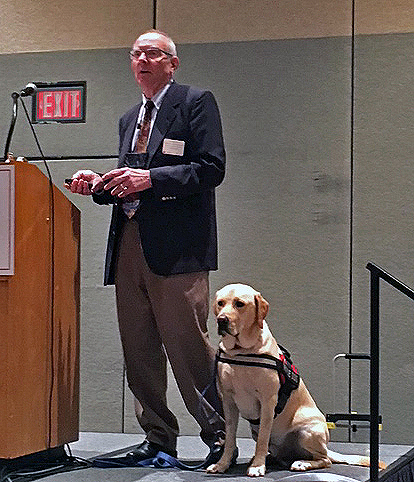 Bentley loves to listen to stories about Can Do dogs
Tim Roufs and Bentley Fox Roufs
Allen D. Leman Swine Conference
CEFANS 
College to career Seminar for High School Students
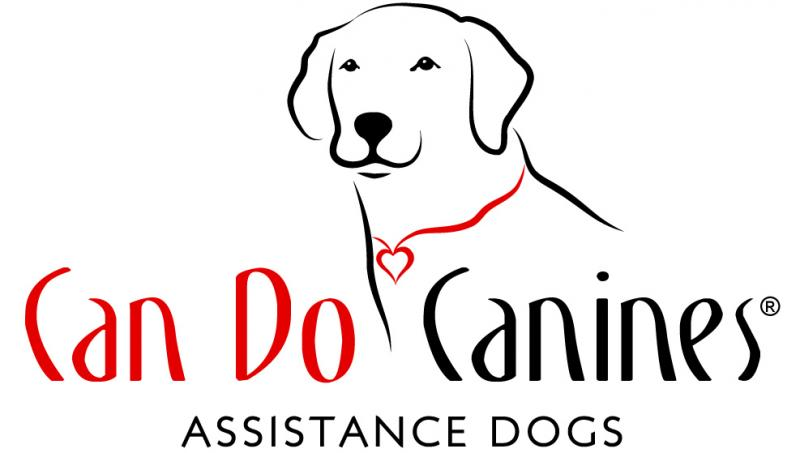 You CAN HELP
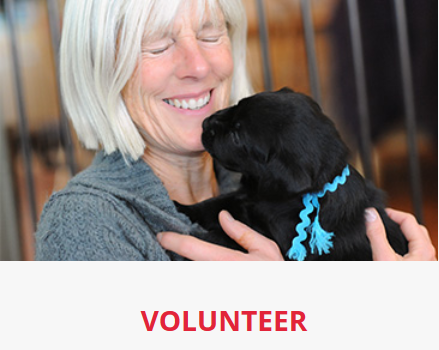 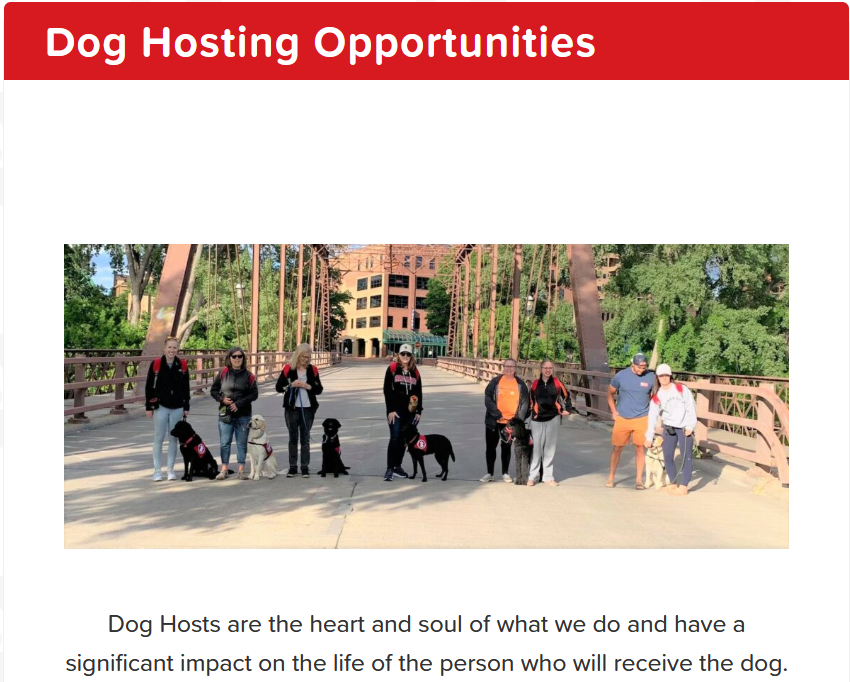 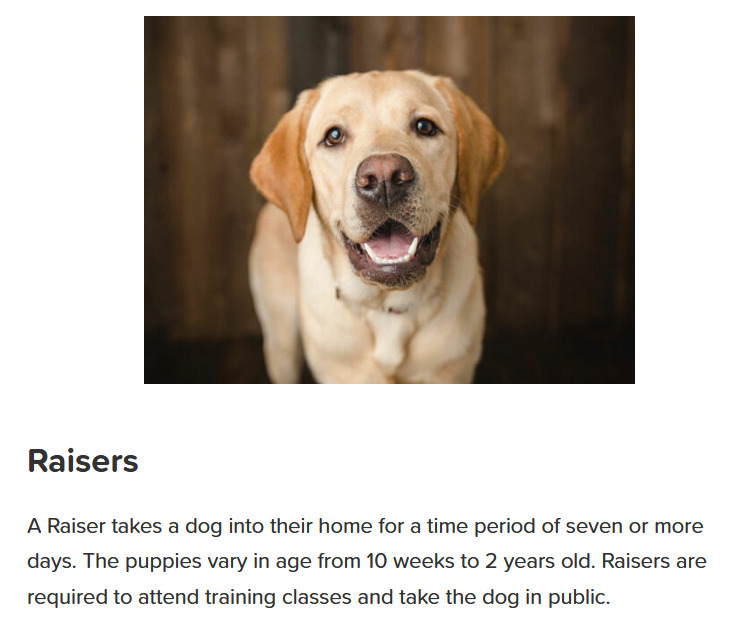 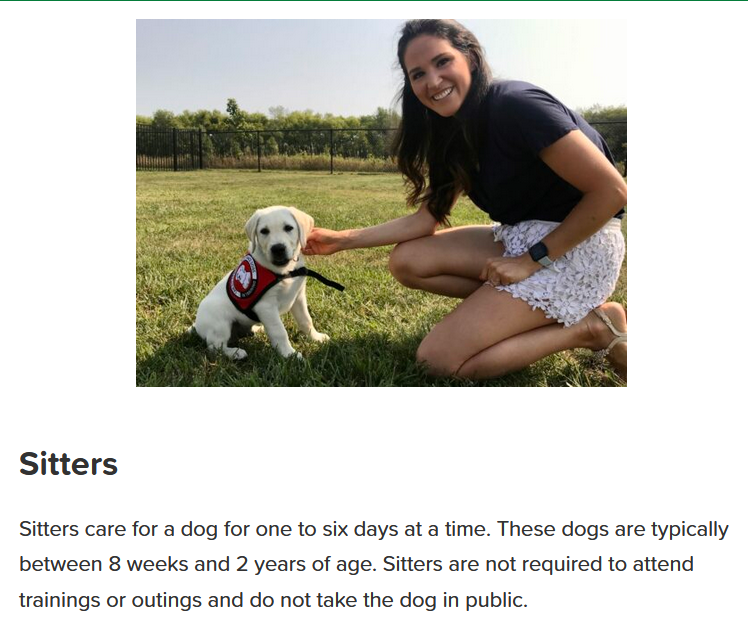 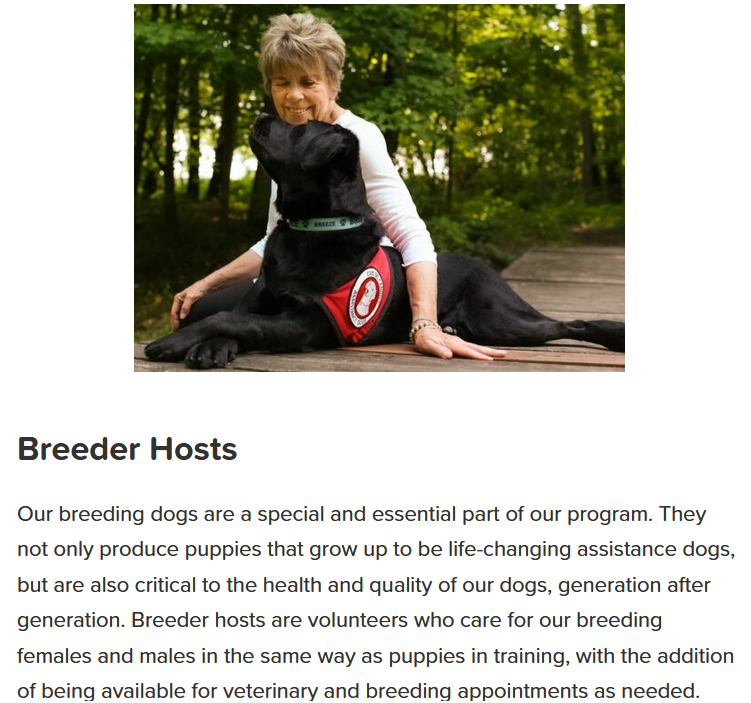 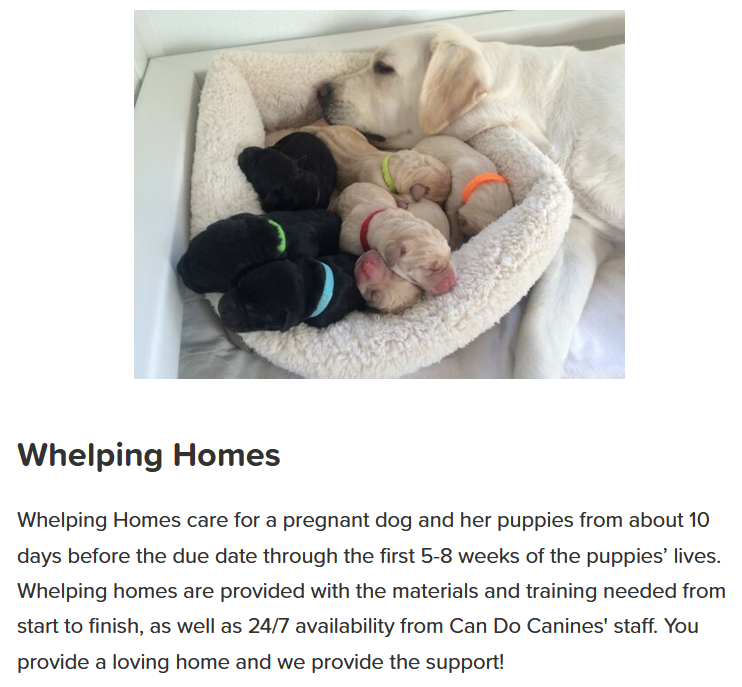 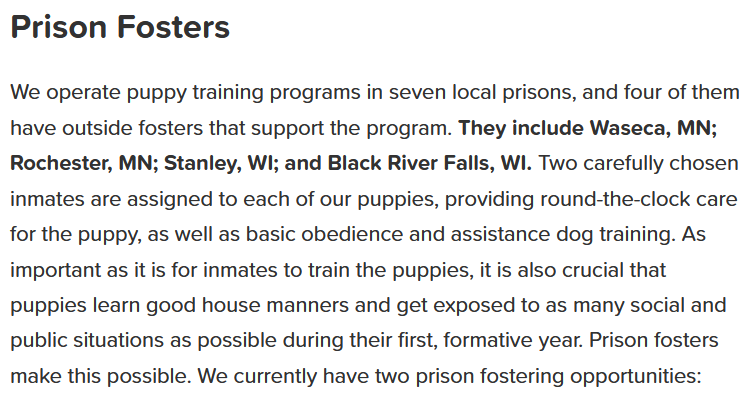 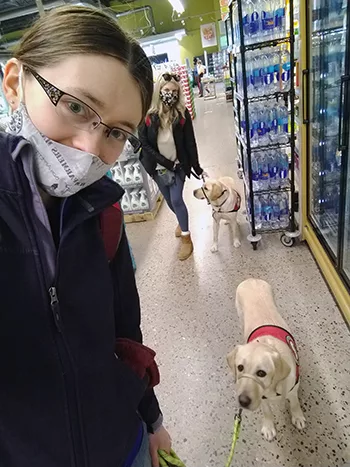 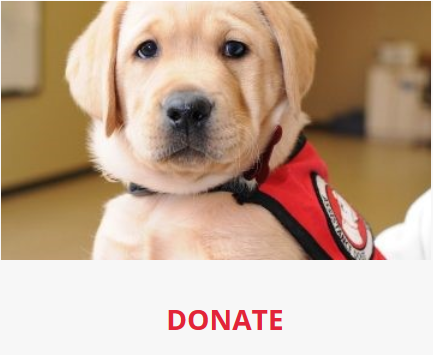 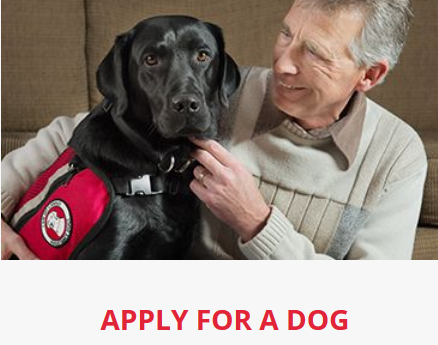 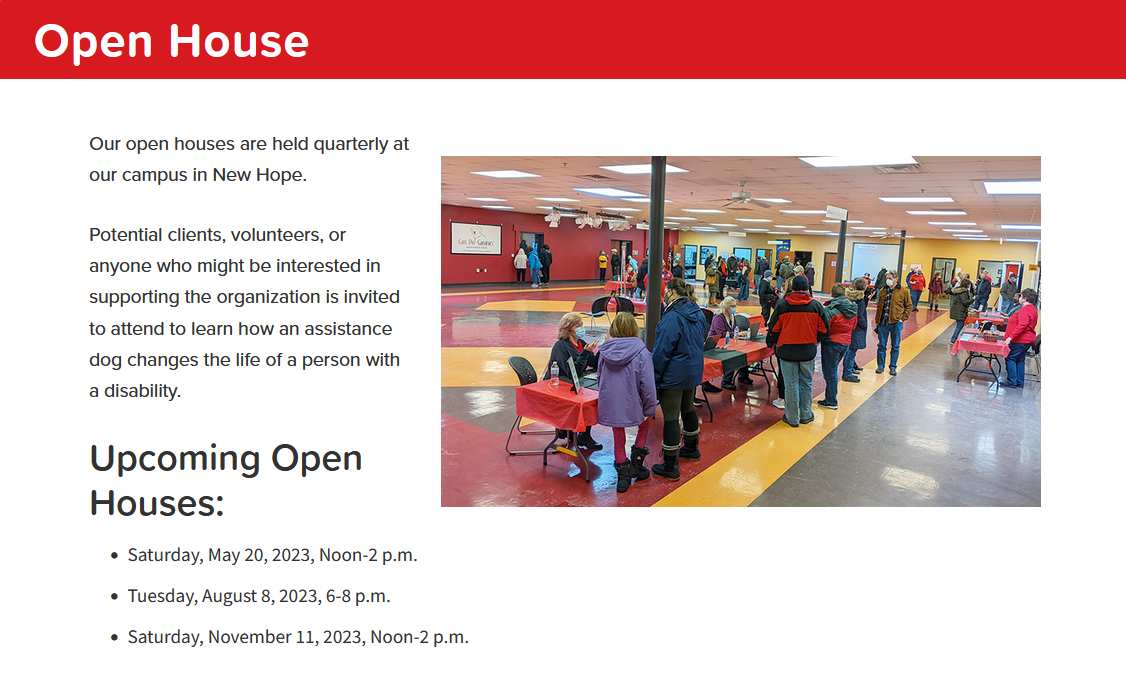 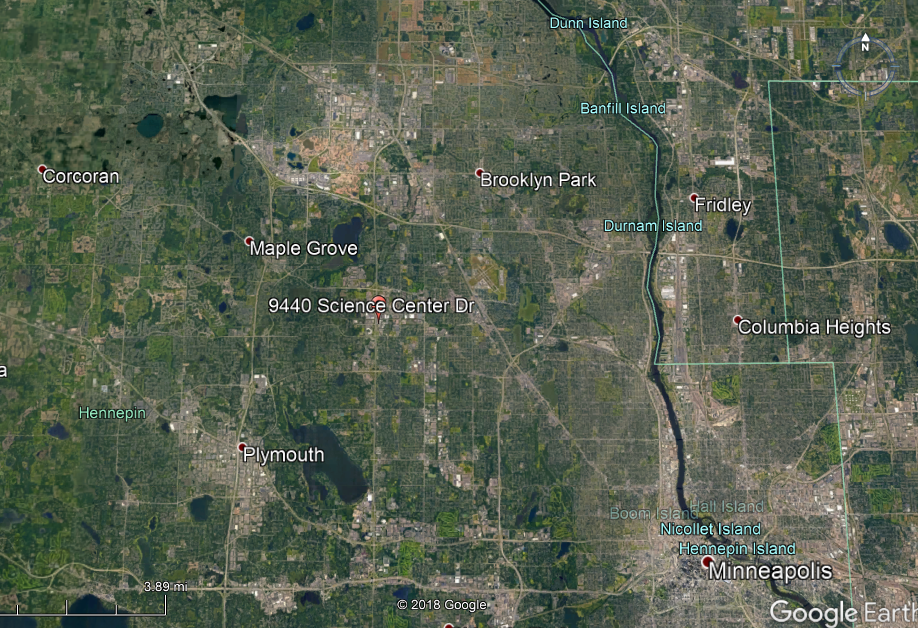 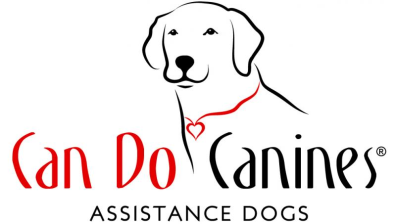 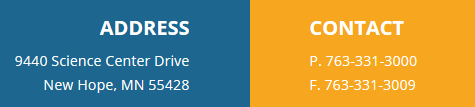 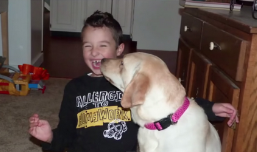 “How We Help”
Link (9:11)
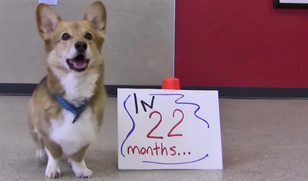 “In 22 Months”
link (2:17)
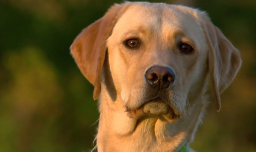 “25 Years of Service”
Link (3:42)
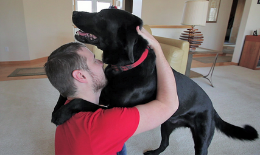 “Chad’s Journey”
Link (6:59)
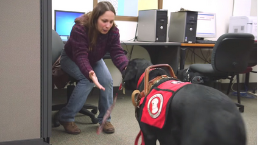 “Dear Can Do Canines – Amy & Dinger” 
Link (2:58)
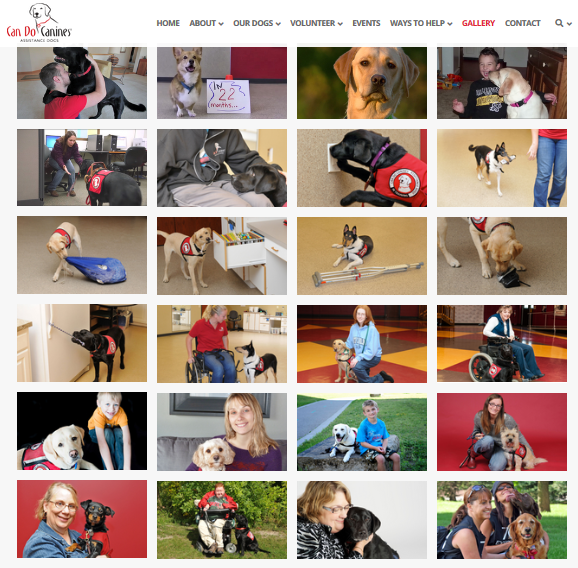